The Influence of Reading
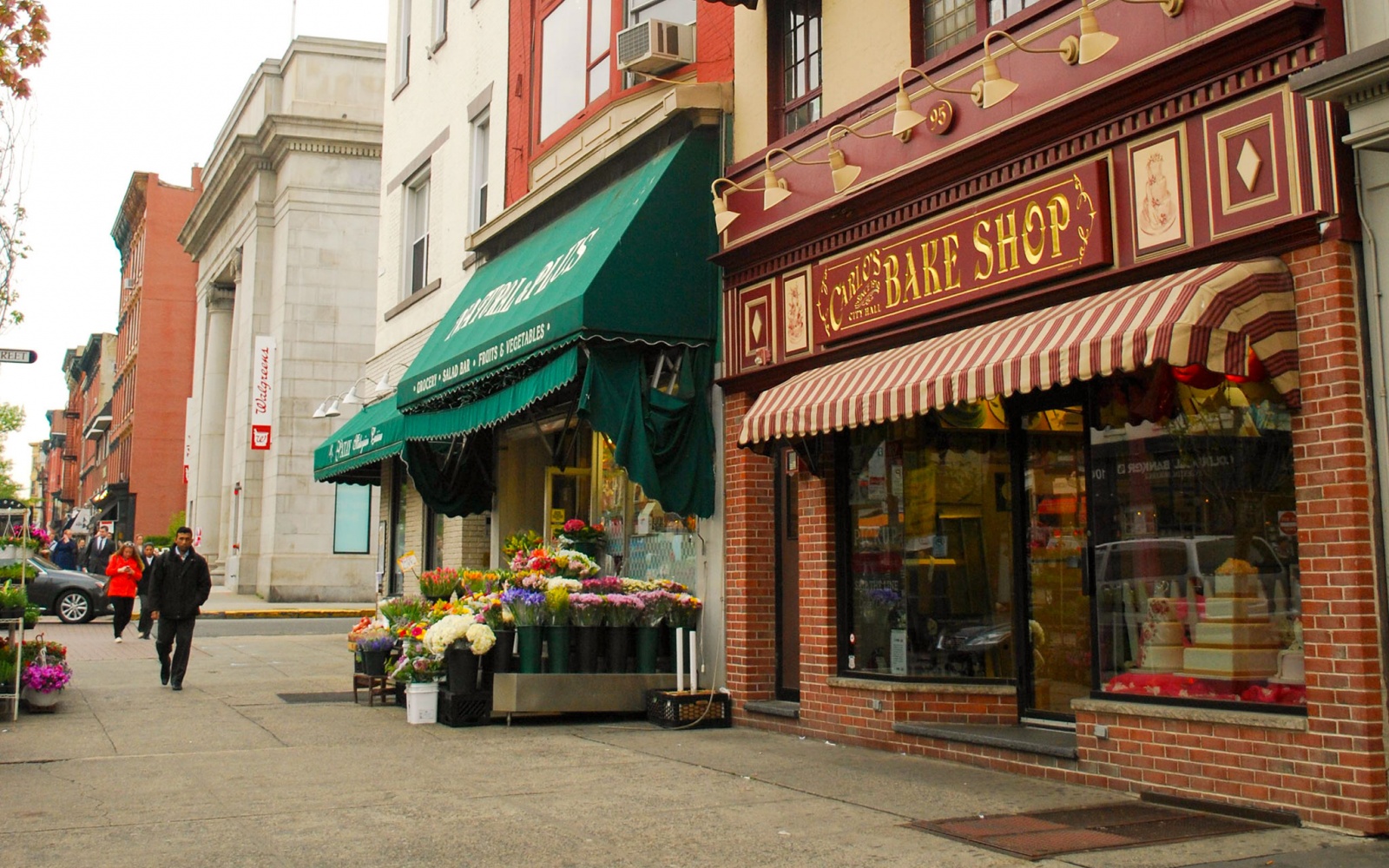 When you walk down the street in America, what can you read in English?
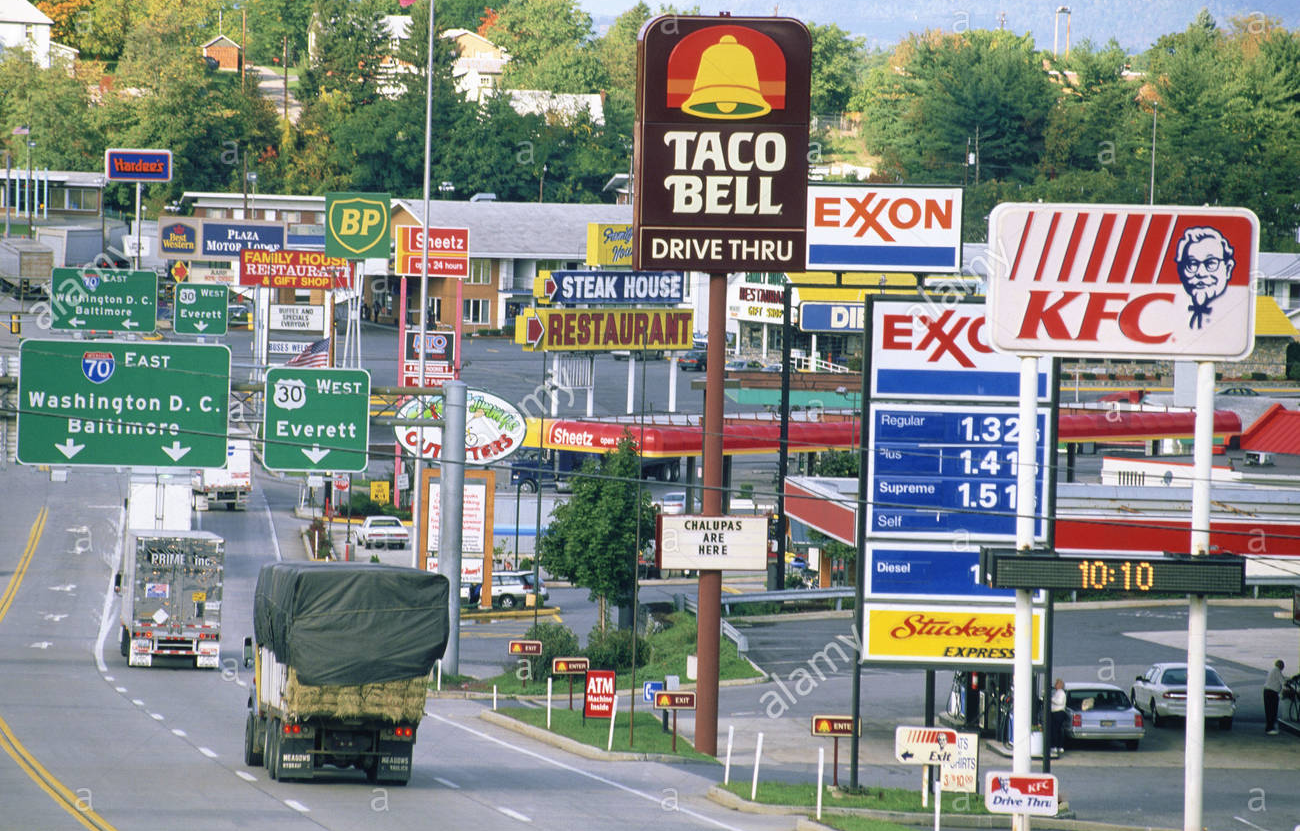 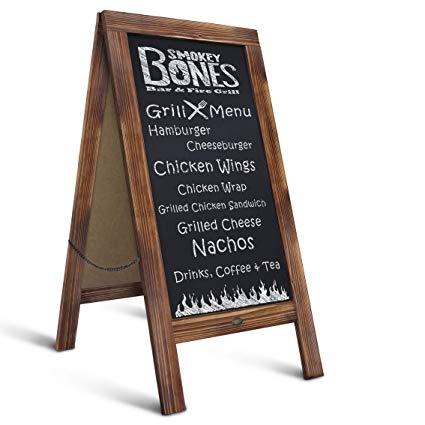 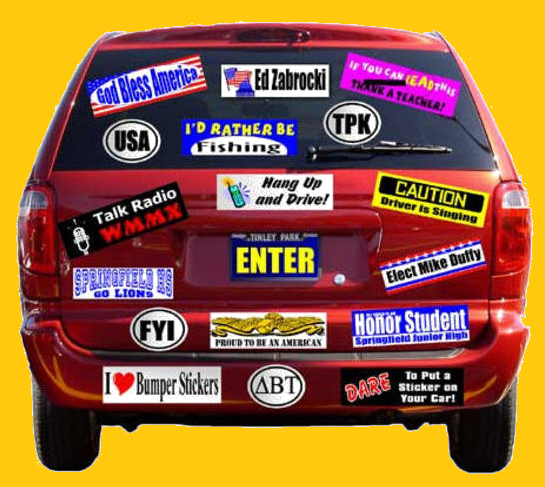 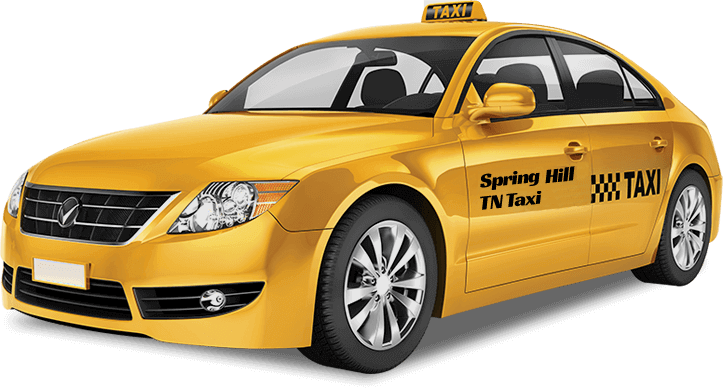 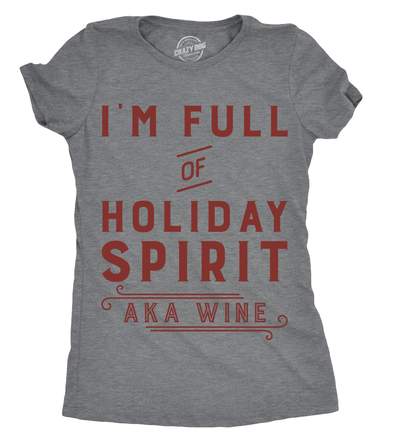 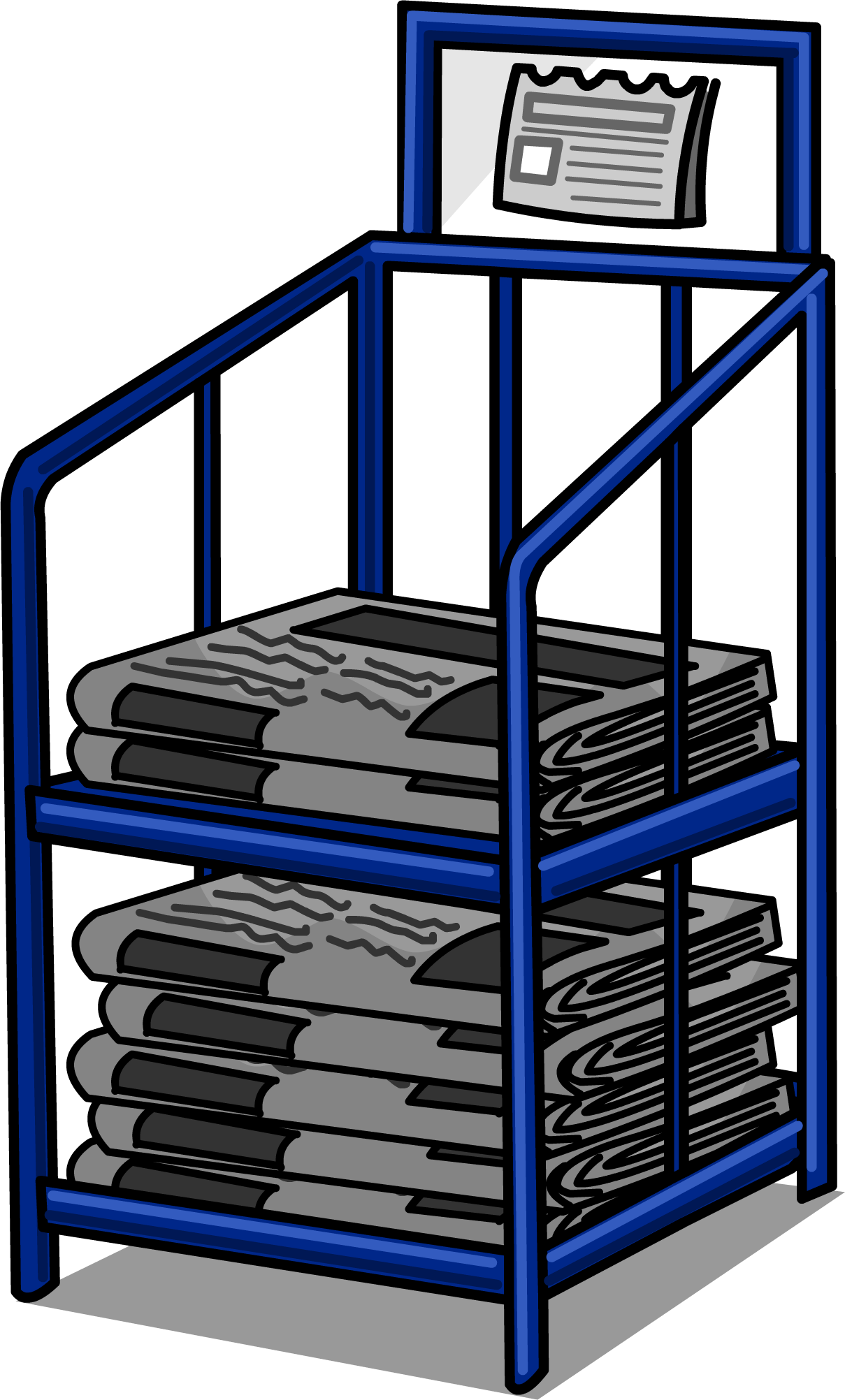 Campaign Signs
Newspaper Stand
Bumper Stickers
Chalkboard Sign
Traffic Signs
Taxi
Road Signs
Posters
Street Signs
T-Shirt
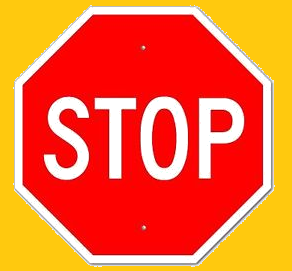 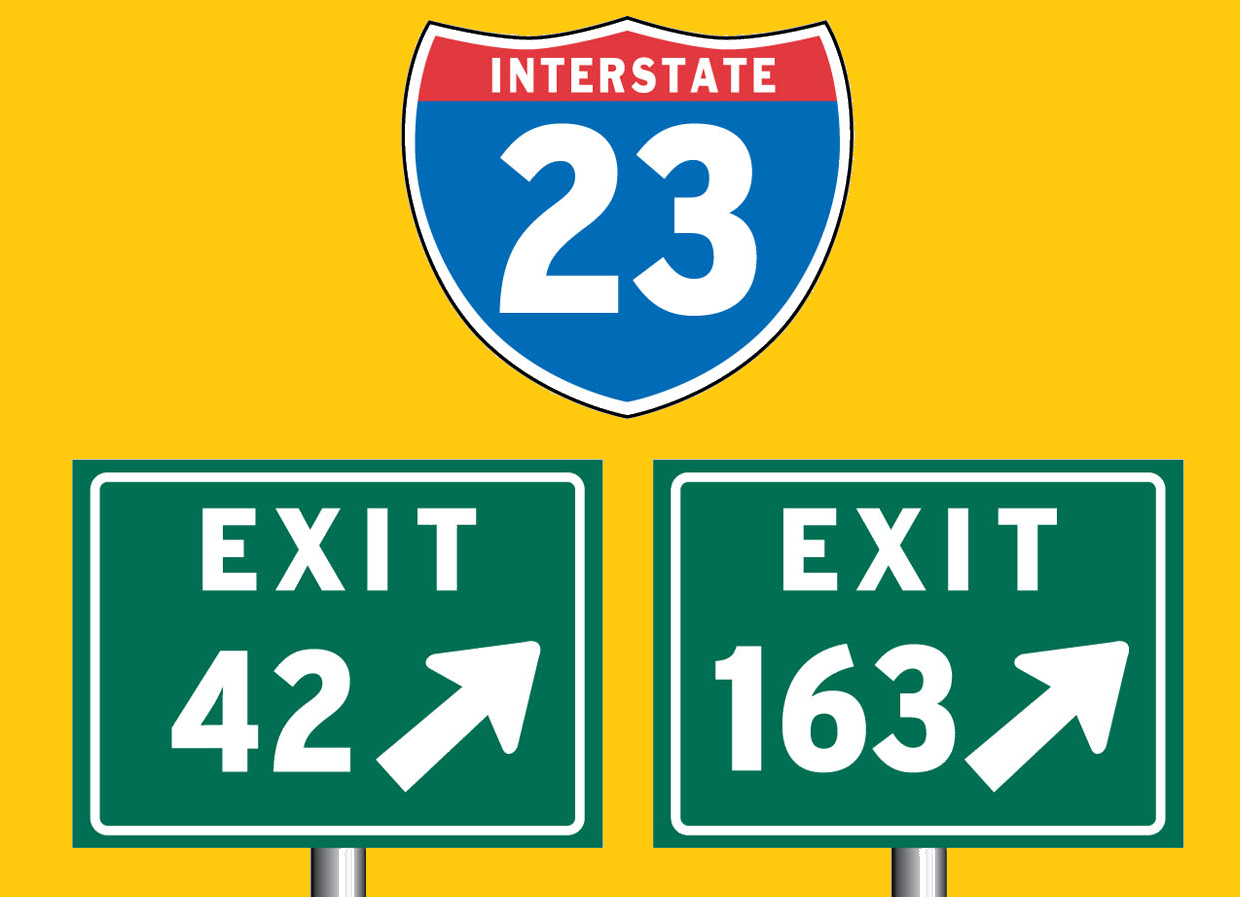 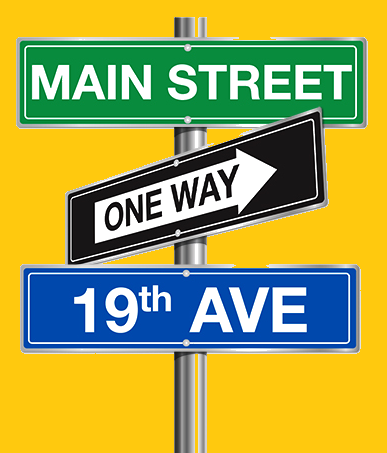 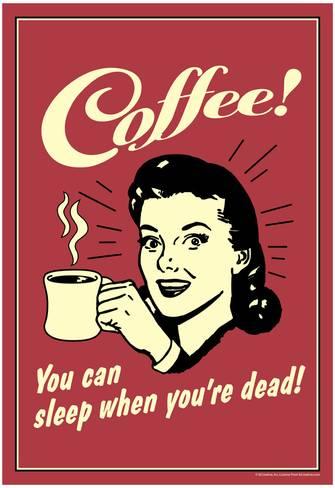 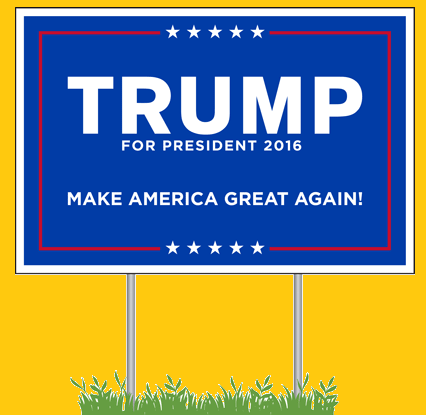 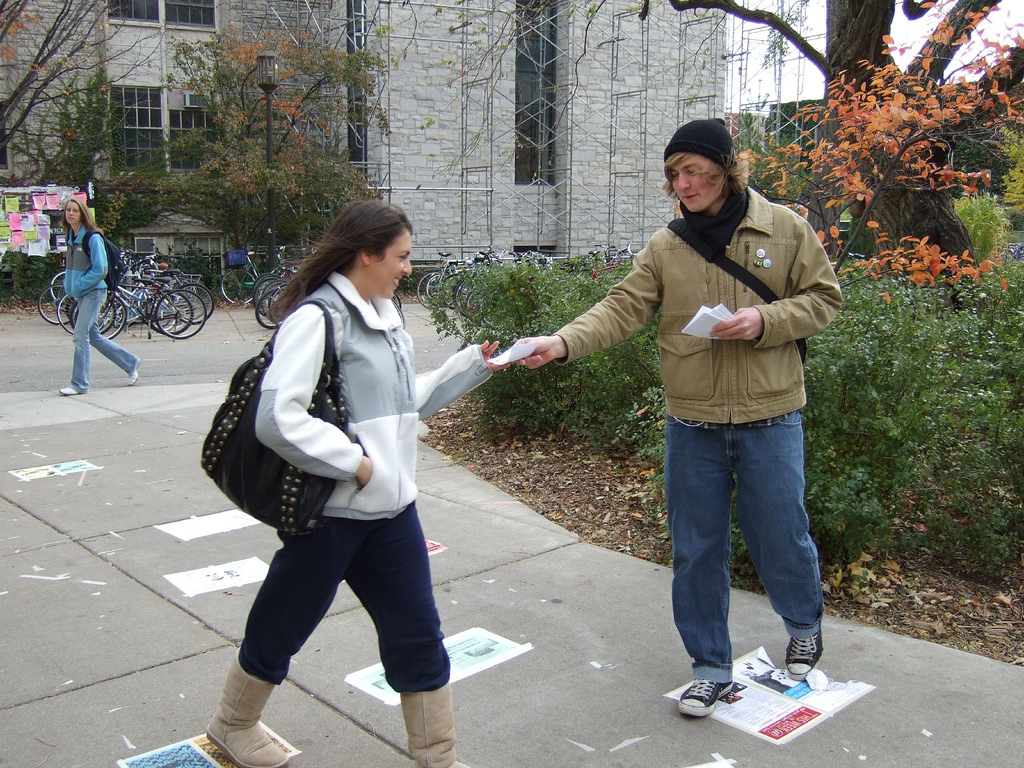 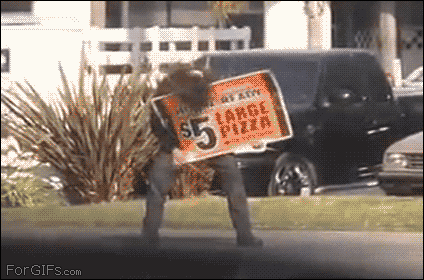 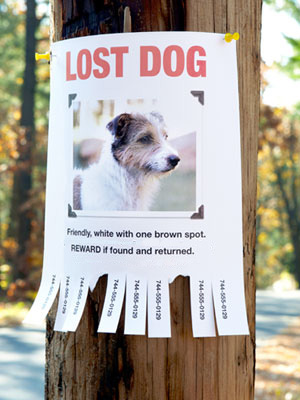 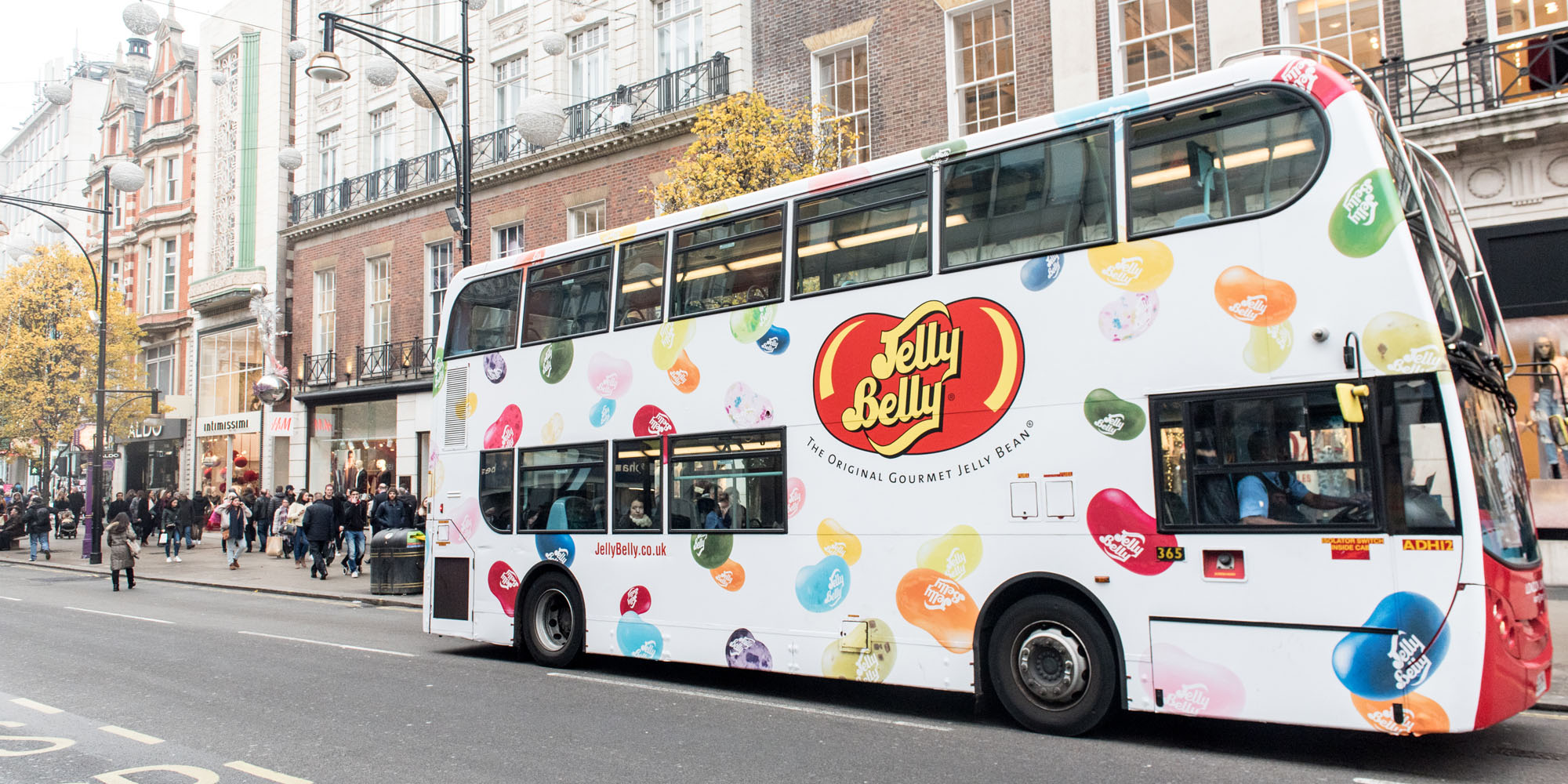 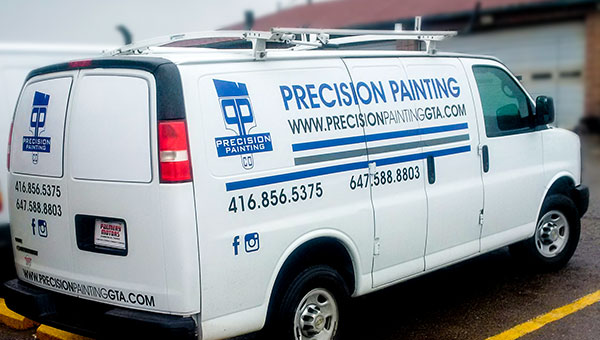 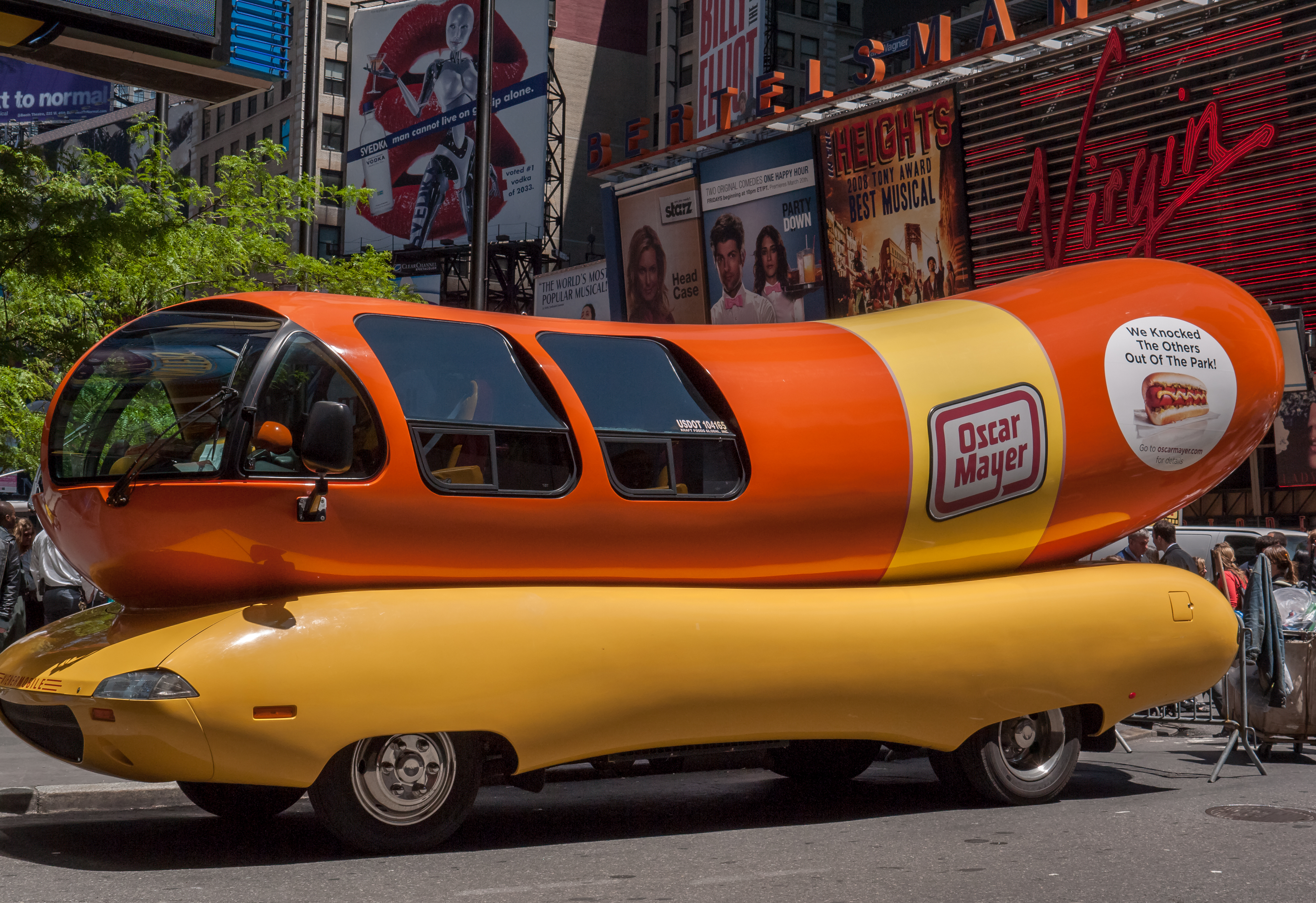 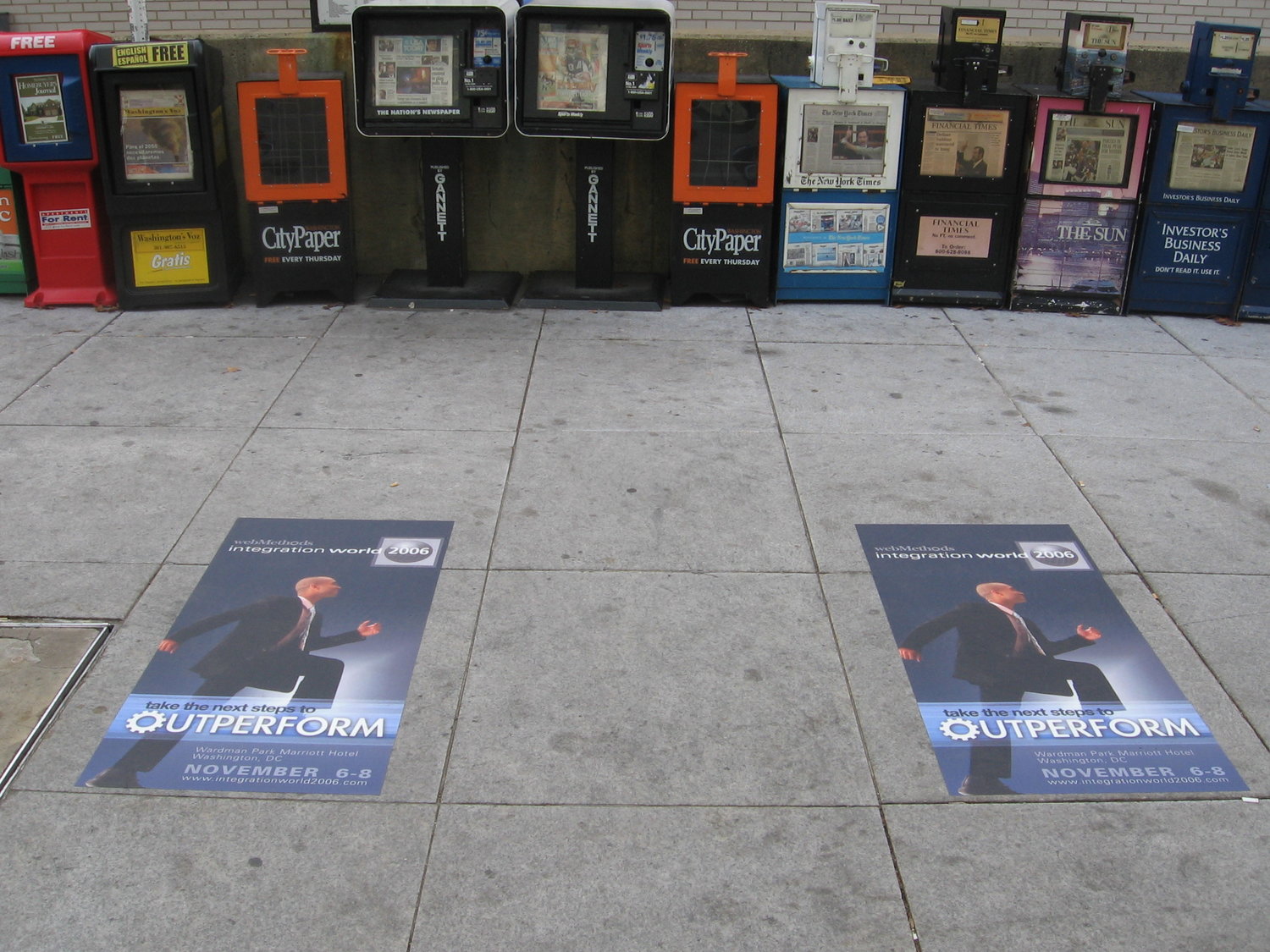 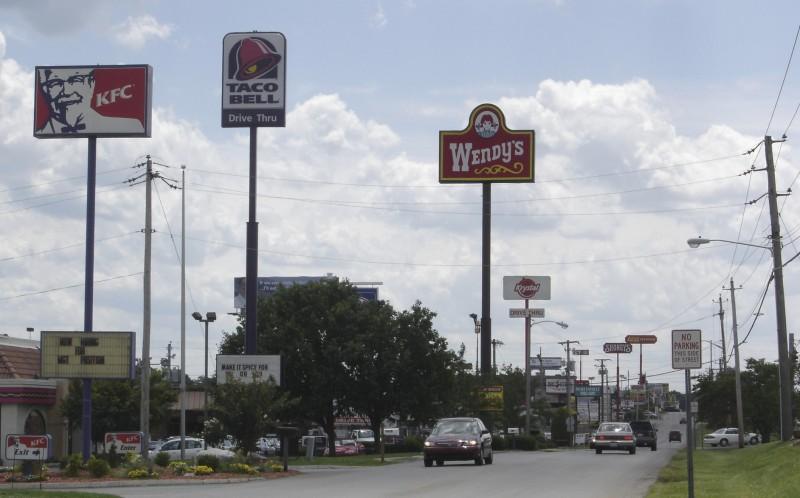 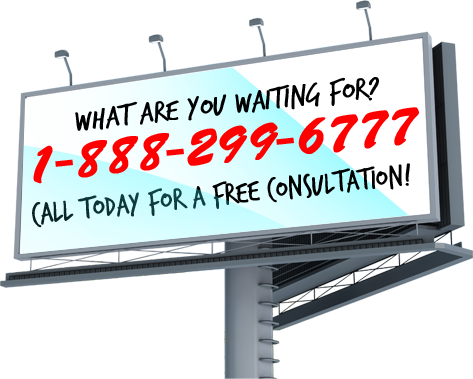 Billboards
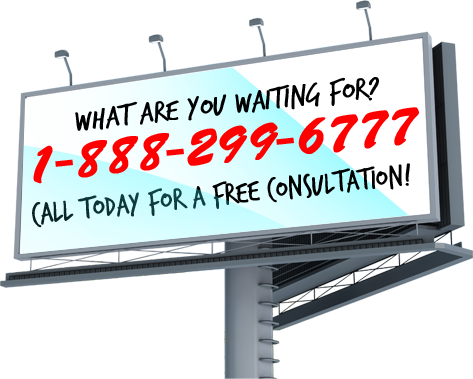 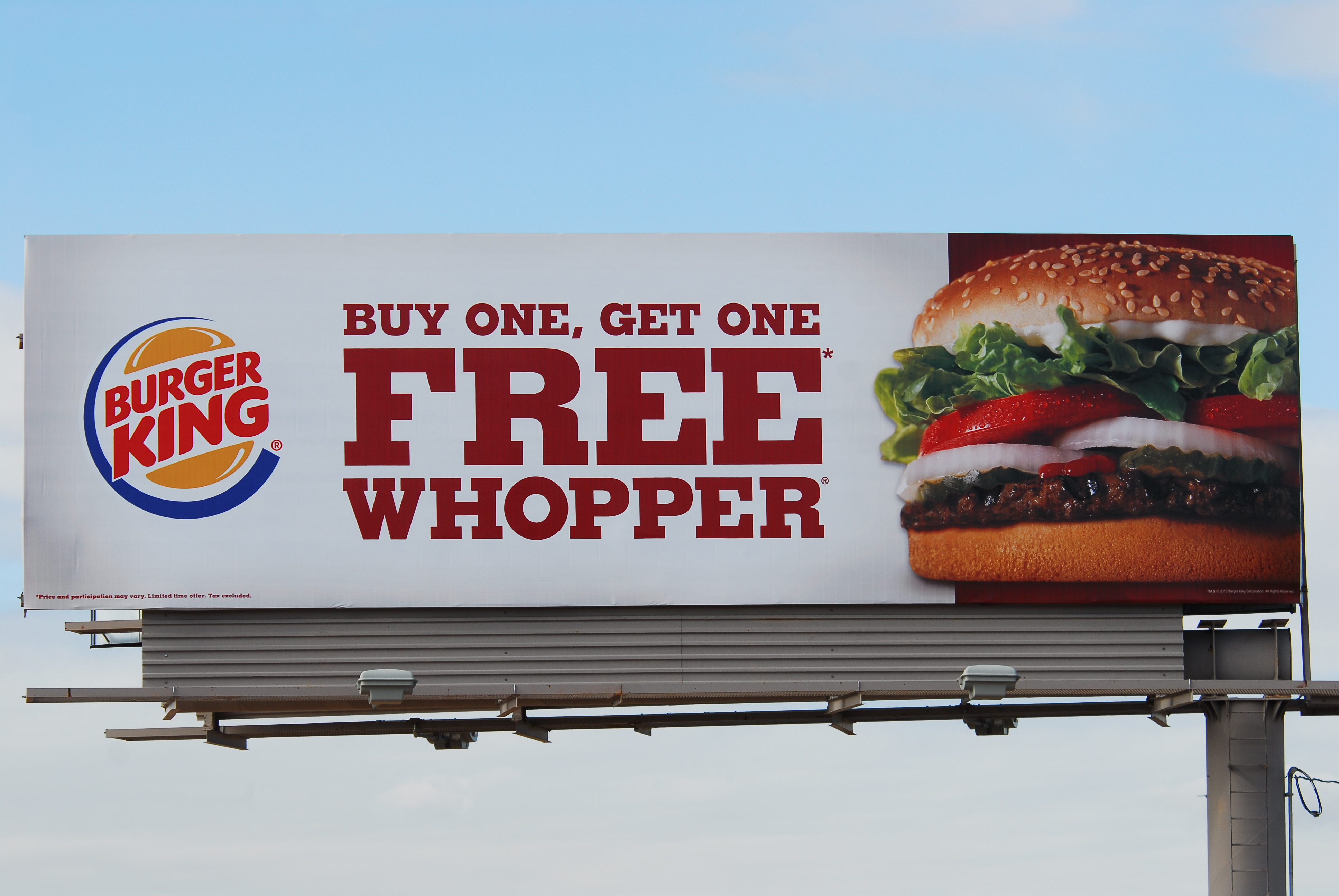 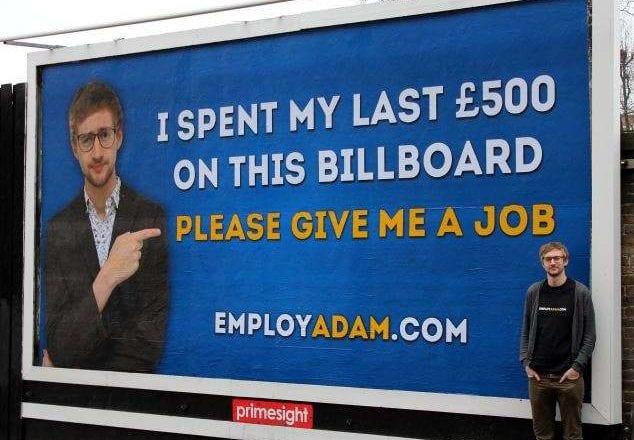 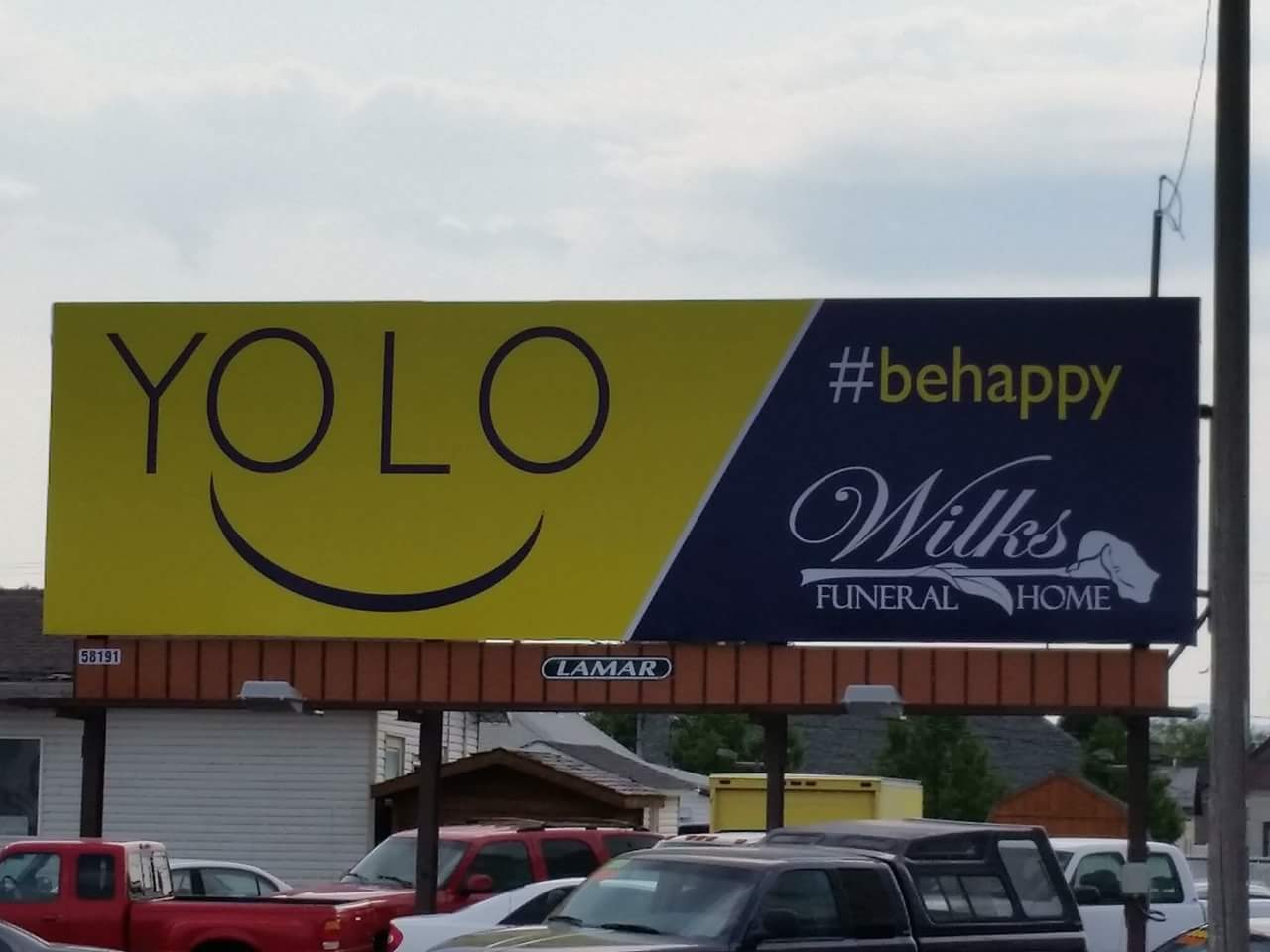 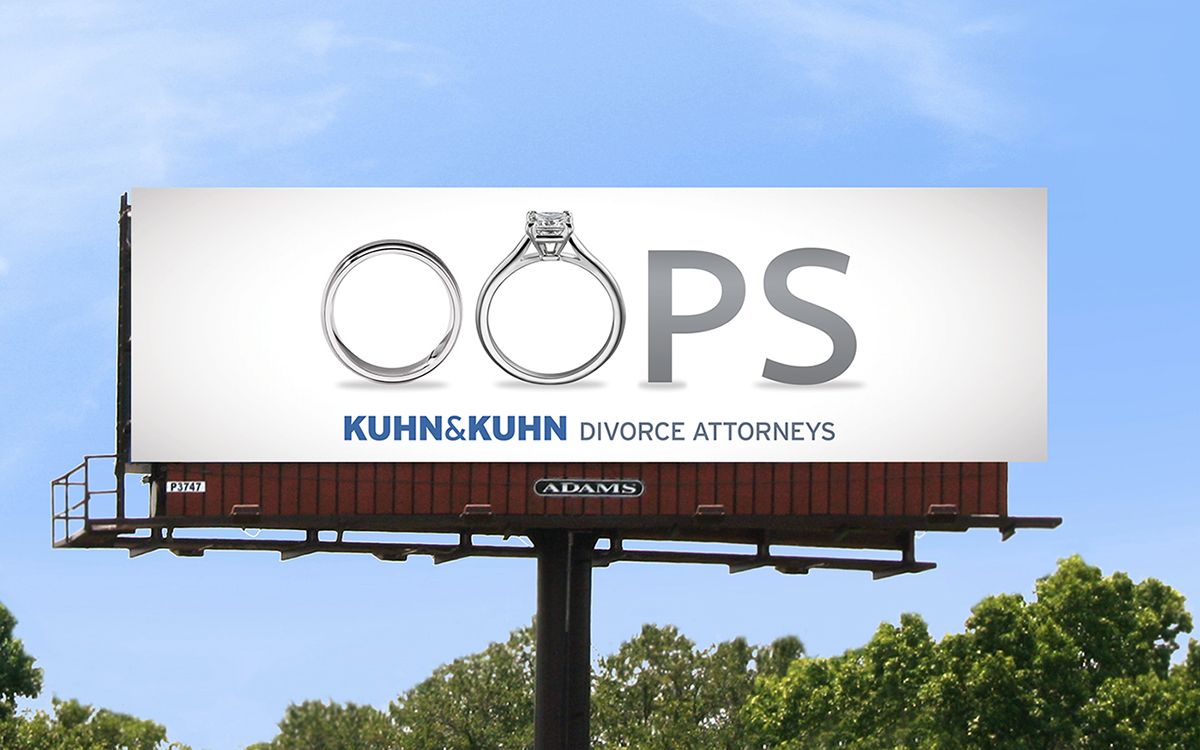 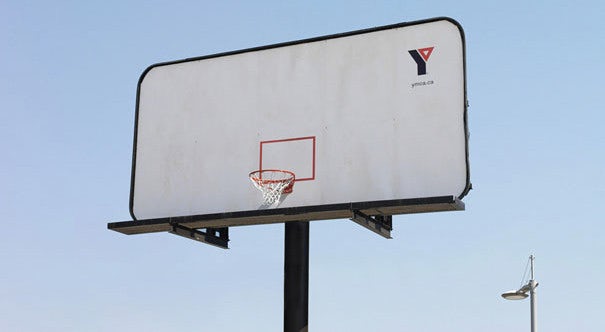 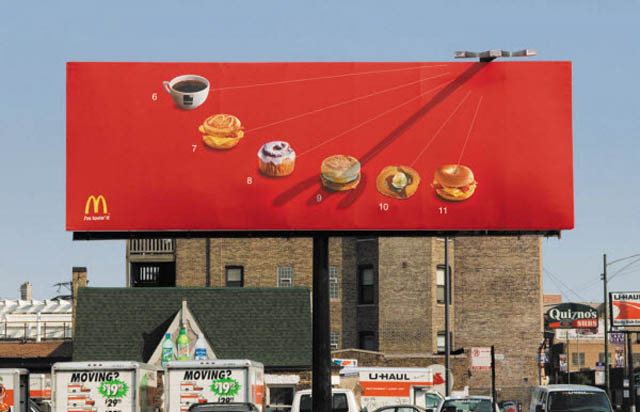 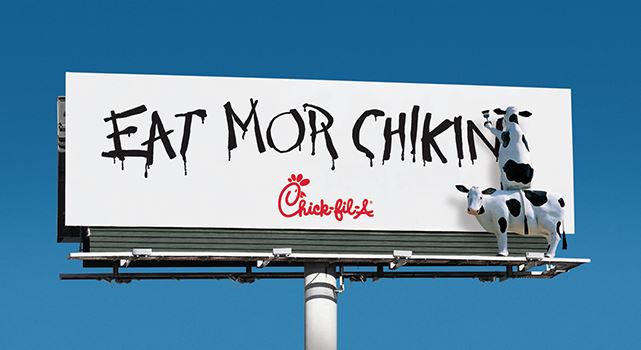 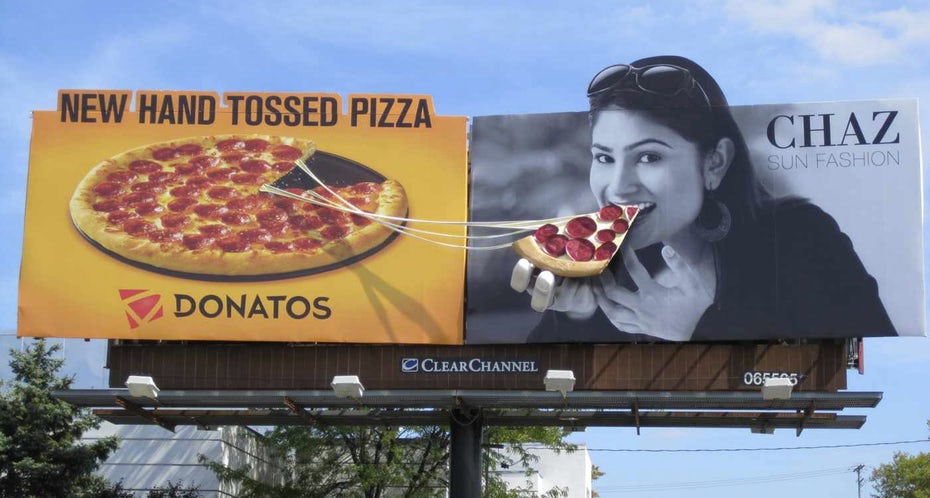 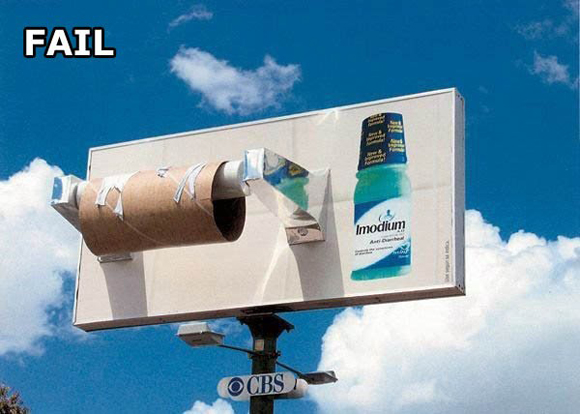 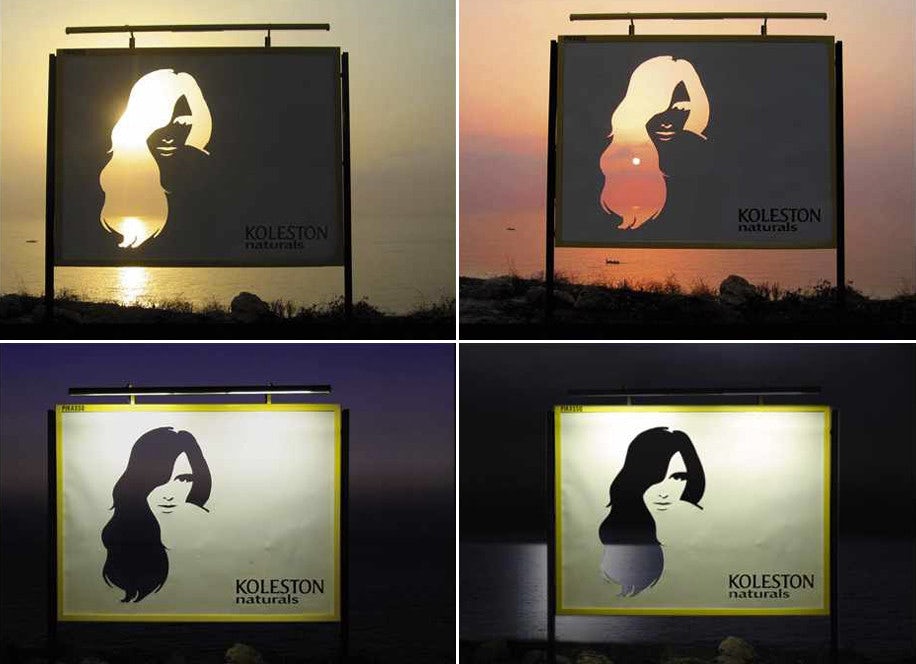 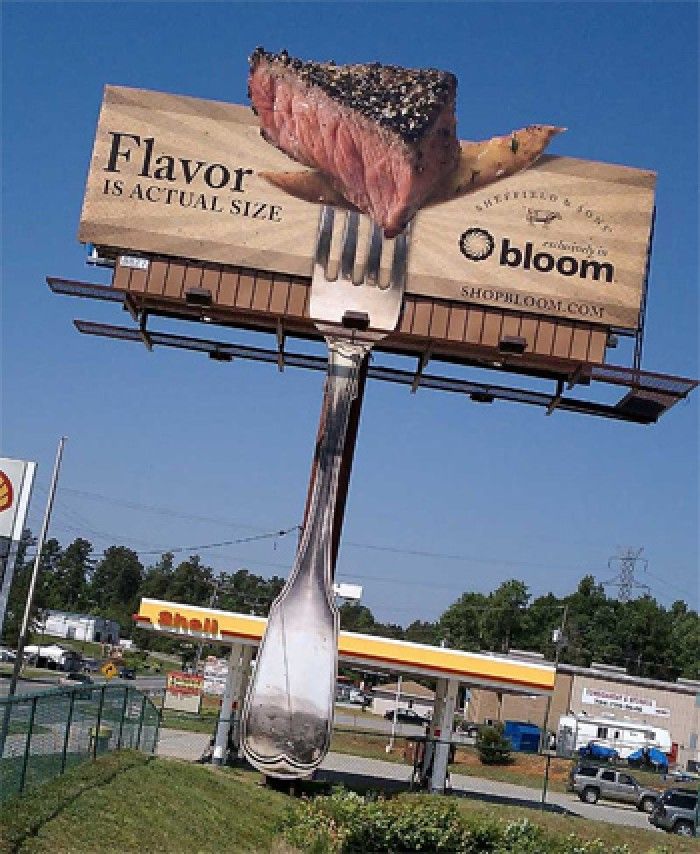 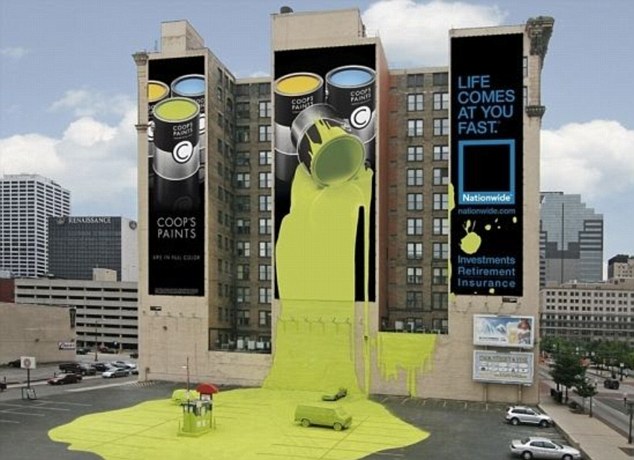 Billboard Design
https://leapinnovation.com/designing-a-billboard/
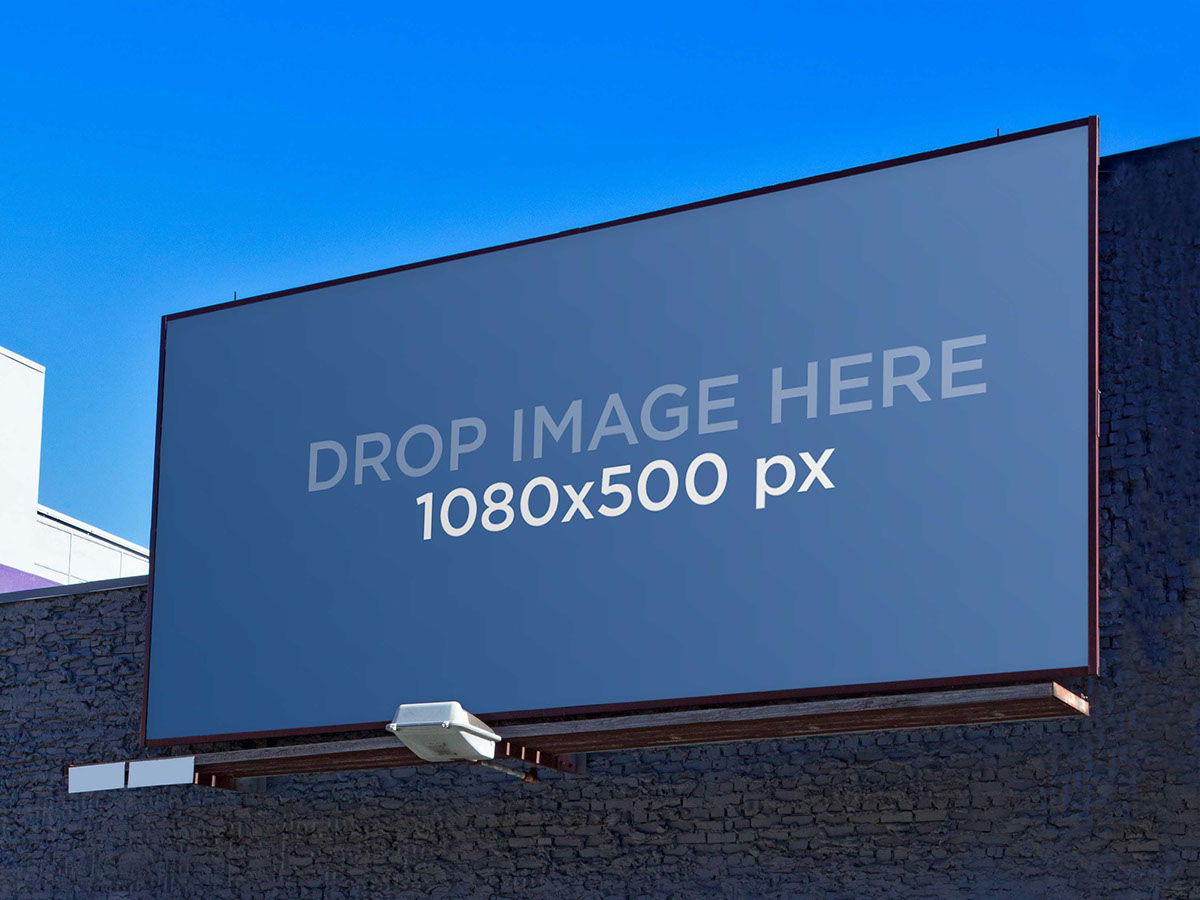 1.  Simple Layout – LESS IS MORE – KEEP IT SIMPLE.  The most effective messages are always the most simple.  Your billboard should be a clear and brief expression of one idea.
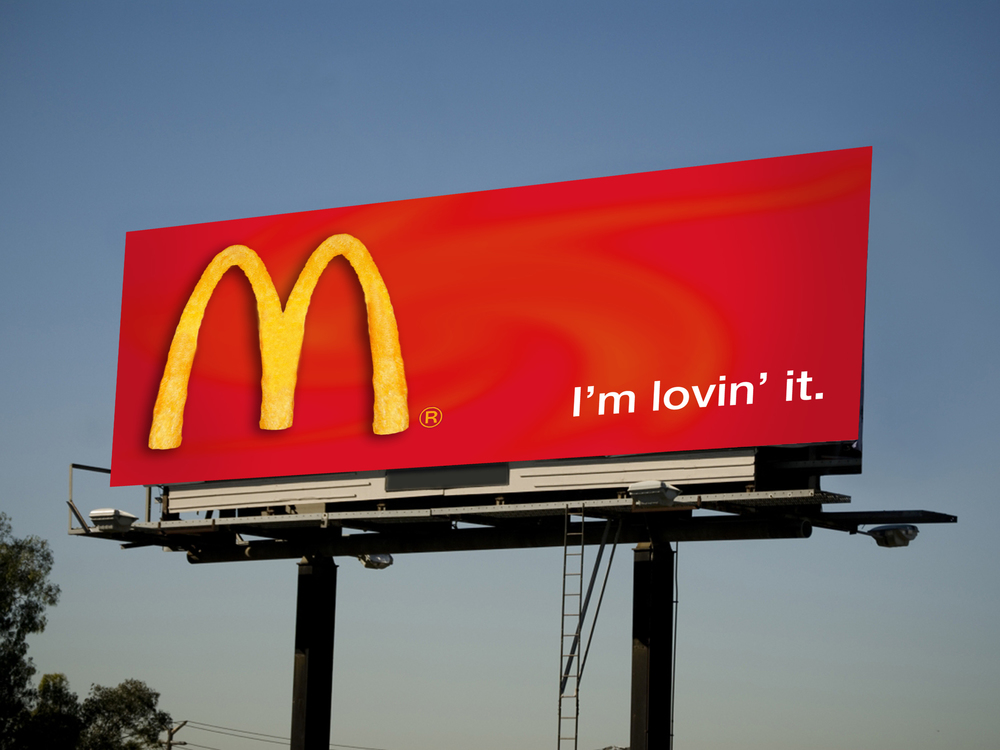 2.  Short Copy – Use short simple words with quick and easy comprehension.  Limit or eliminate punctuation and edit down to the bare bones of your message.  RULE OF THUMB: 7 WORDS OR LESS.
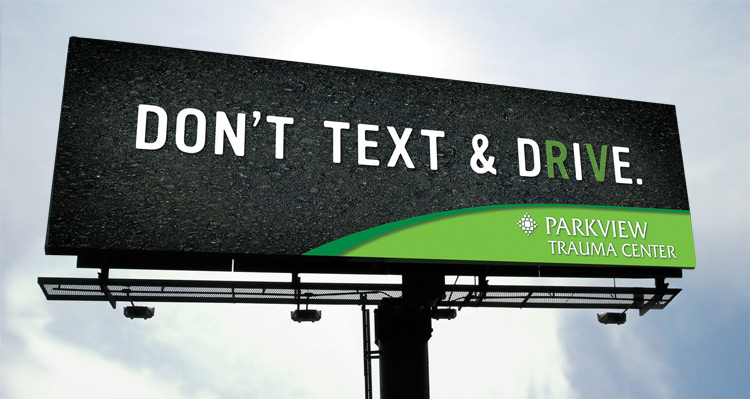 3.  Viewing Time – Does your message communicate effectively within 5-10 seconds?  REMEMBER:  Your target audience is travelling past your billboard at 65 miles per hour.
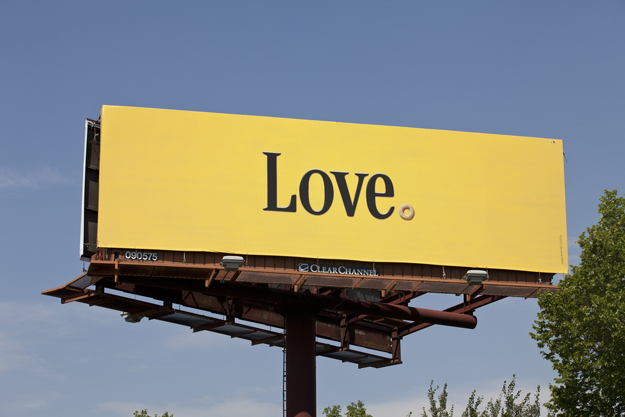 4.  Large fonts and text – Your goal is for people to read your message from as far away as possible.  Be sure the words are large and the type is clear and easy to read.  Bold, straight fonts work best.  Avoid thin, ornate fonts.  Sans Serif fonts work best.  Adequate spacing between letters, words and lines improves visibility.  Drop shadows can help readability.
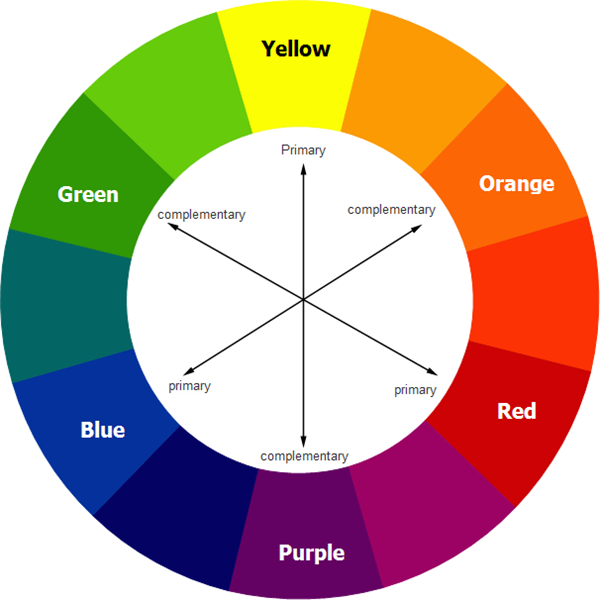 5.  Contrasting Colors – High color contrast is the key to good readability.  Colors that work best:  black, white and bold, primary colors like red, yellow and blue.  Black text on yellow rates the highest in readability.  Colors to avoid:  brown, earth tones, pastels.
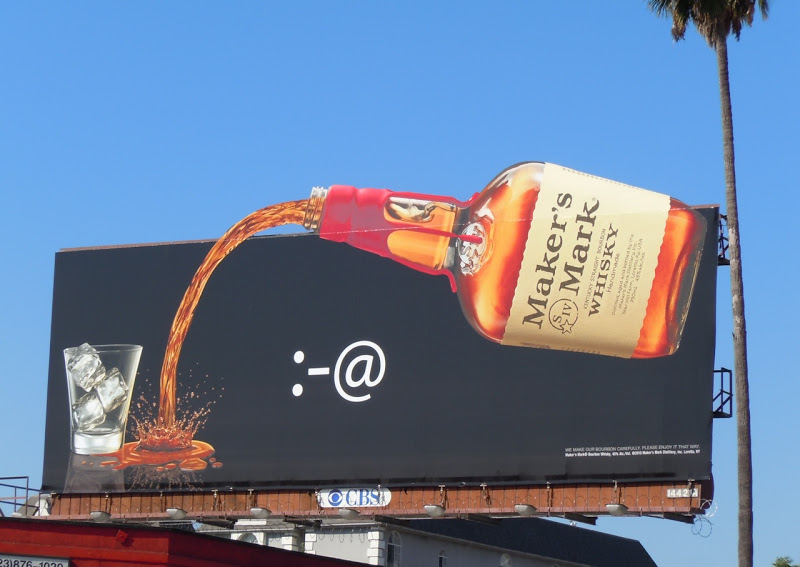 6.  Single Image – Use one large image to attract the reader’s eye to the billboard.  For example, a single image of a bottle works better than having 6.  Take a small object and make it large (like jewelry) rather than making a large object small (like a house).
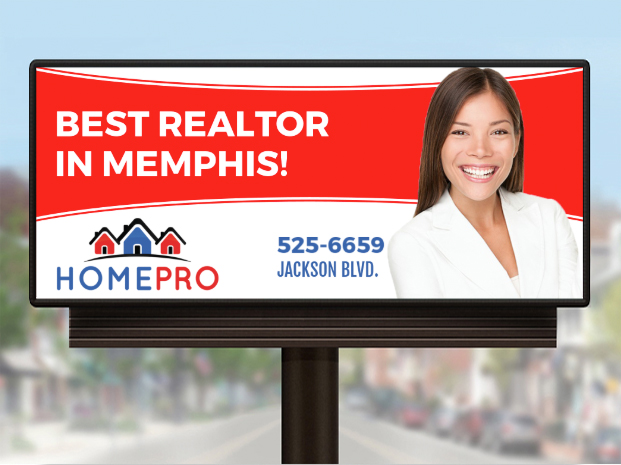 7.  Simple Background – Use a simple background that does not interfere with your image, copy or logo.  Too much blank space isn’t a good thing.  Blank space doesn’t translate well from magazine ads to billboards.  Use the blank space and make your fonts, image and logo bigger.
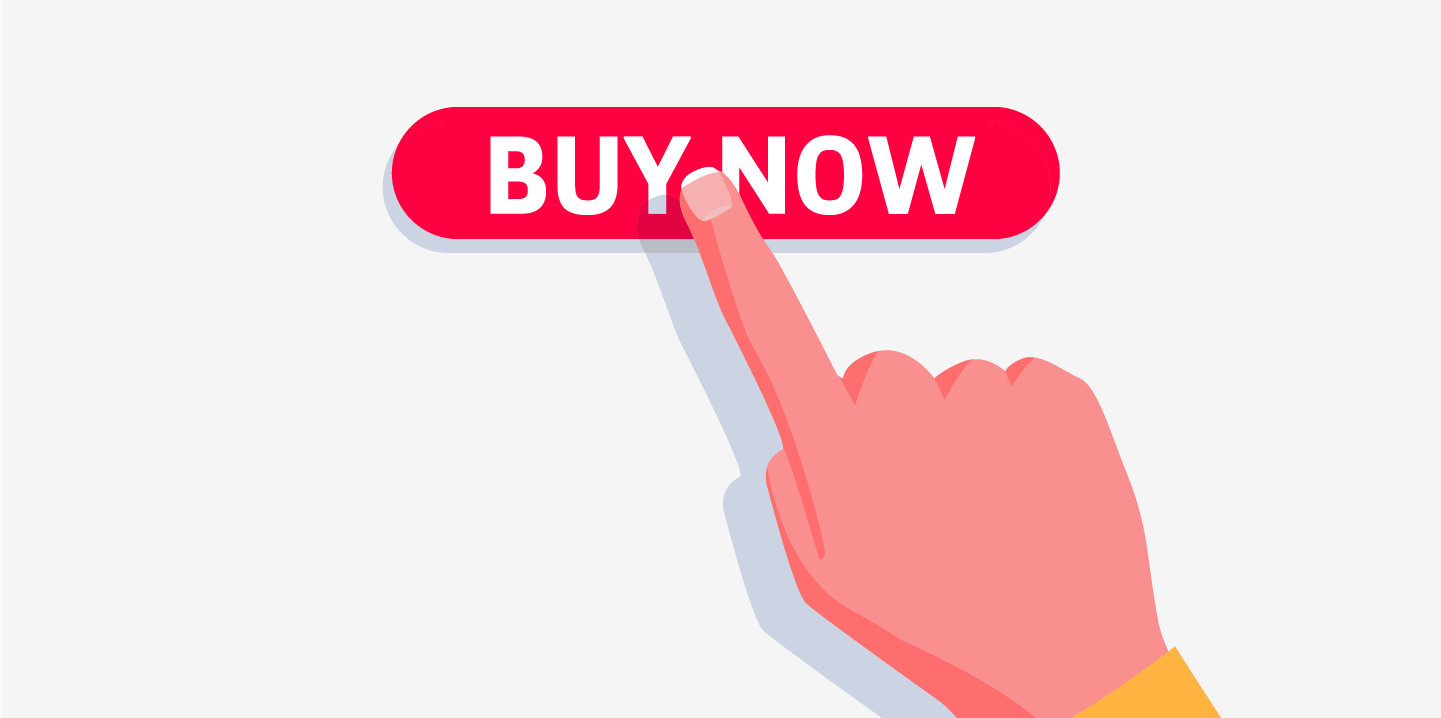 8.  Call to Action – Is the call to action clearly found in the ad?  Does your target audience have the necessary information to respond to your ad?
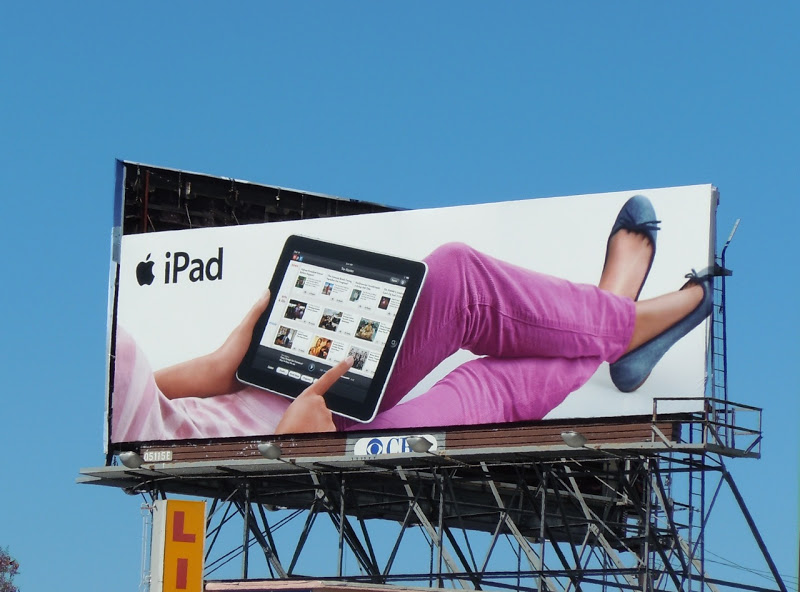 9.  Balanced Logo – There has to be balance between the image and the logo.  The logo is typically not as big as the image.  About 1/8 of the board size is a pretty good guideline for the smallest the logo should be.
This is also true for posters
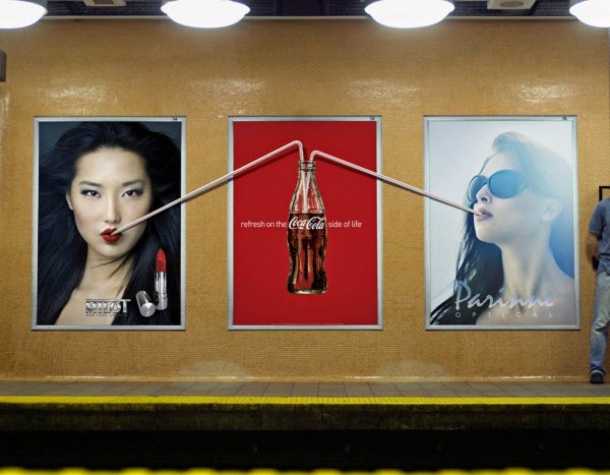 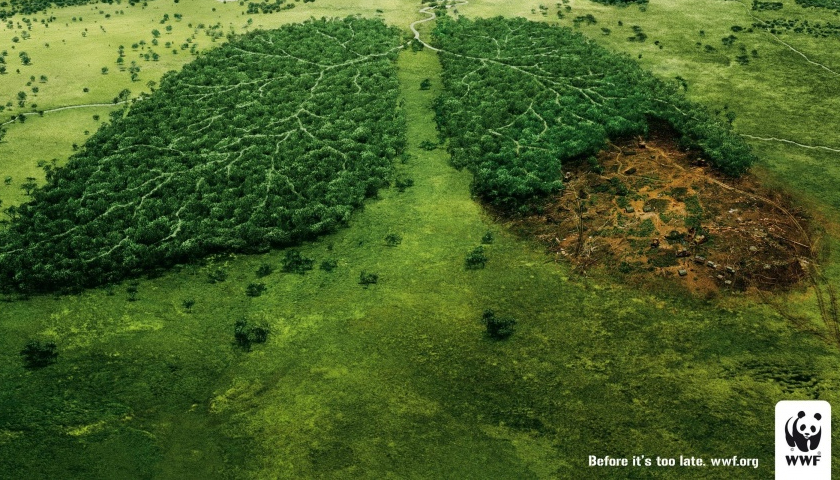 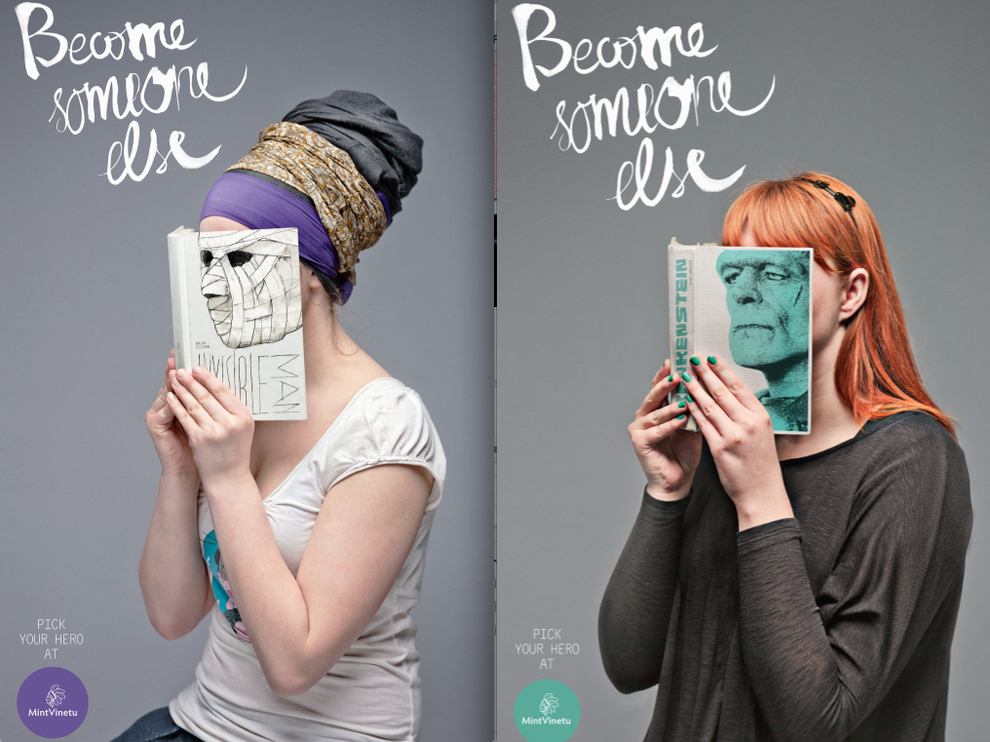 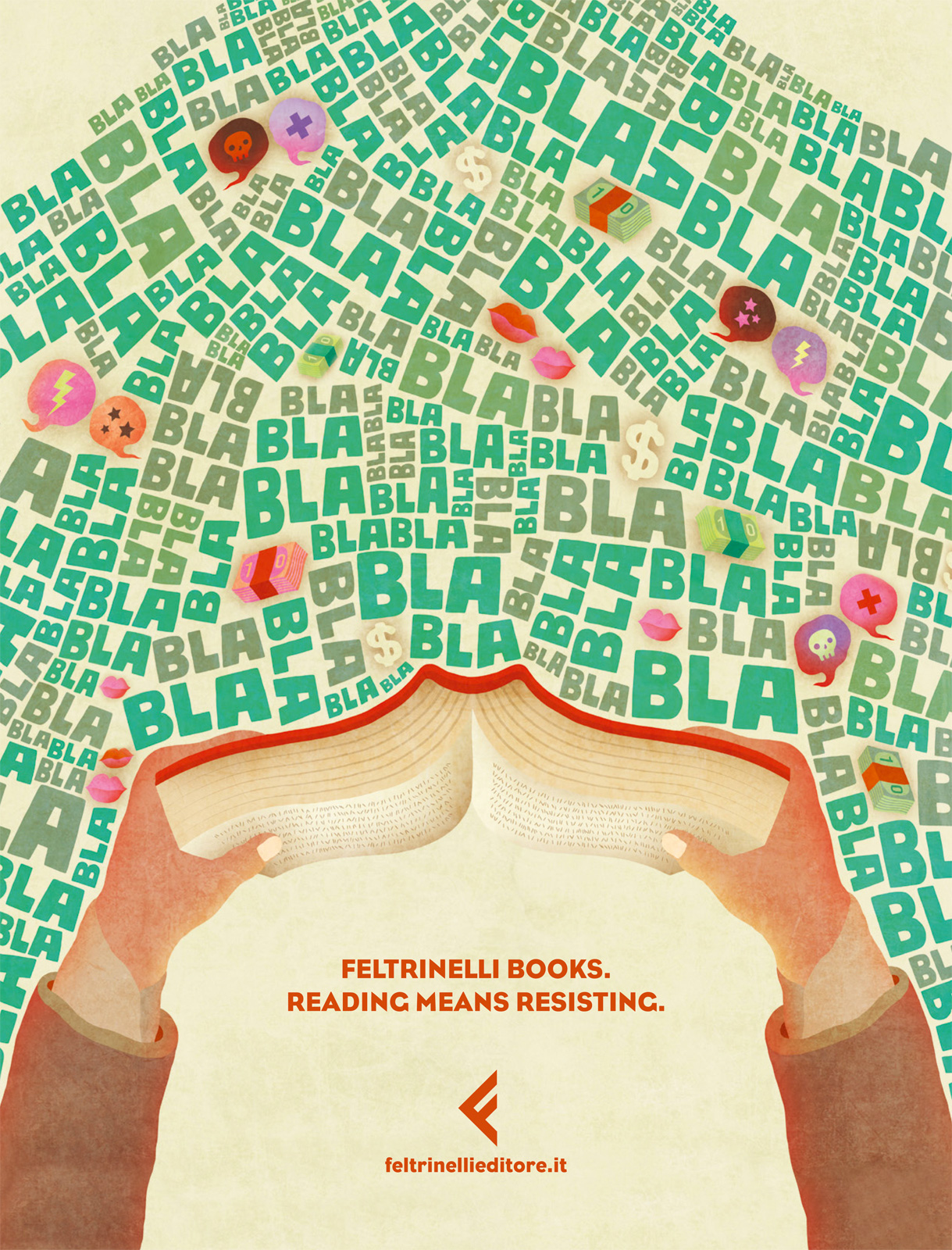 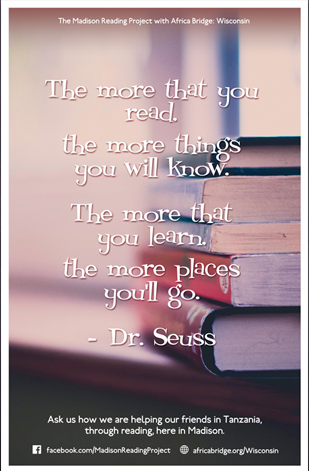 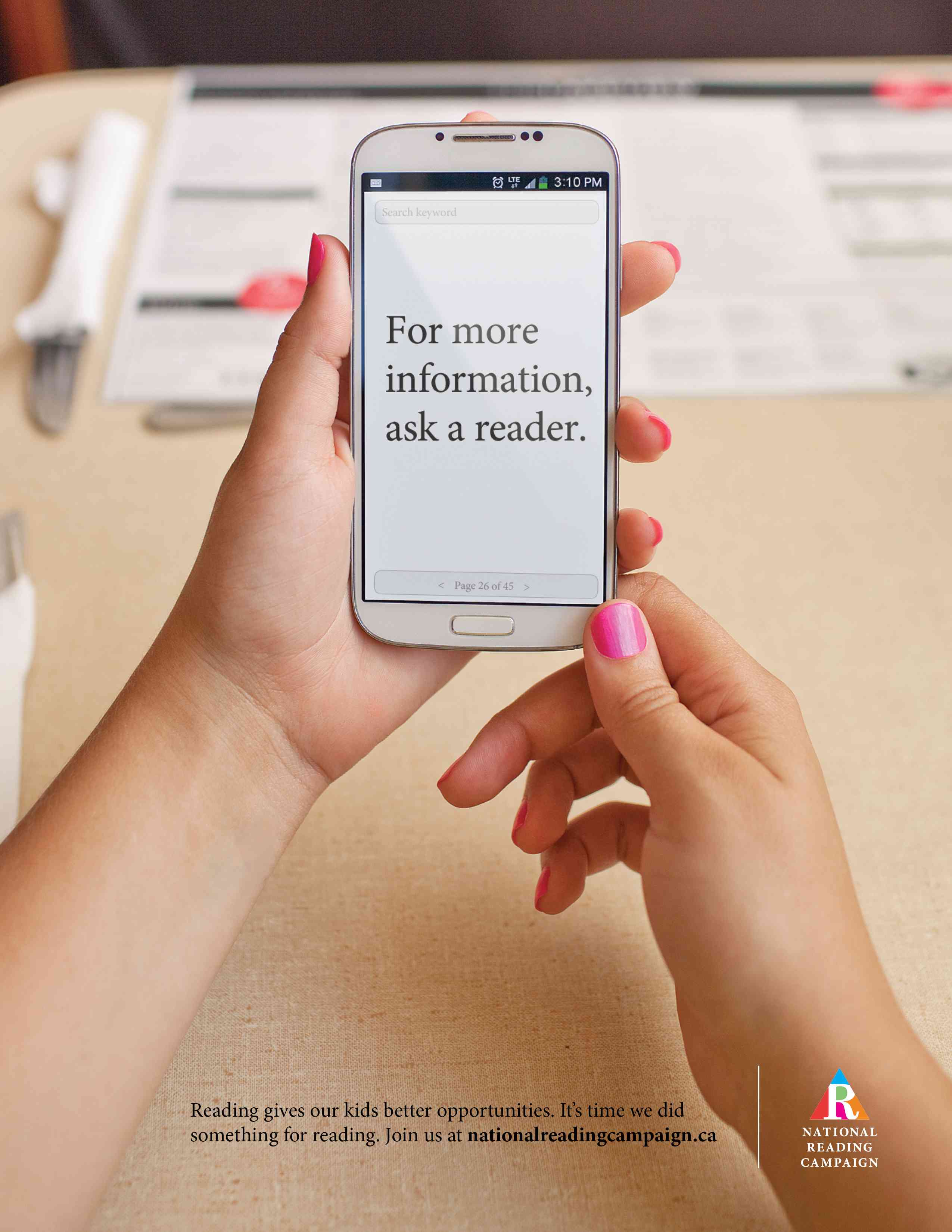 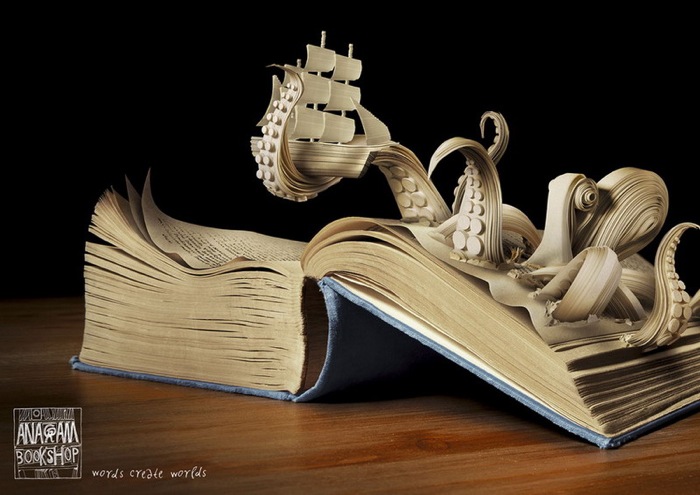 Minimalism
What is the poster about?
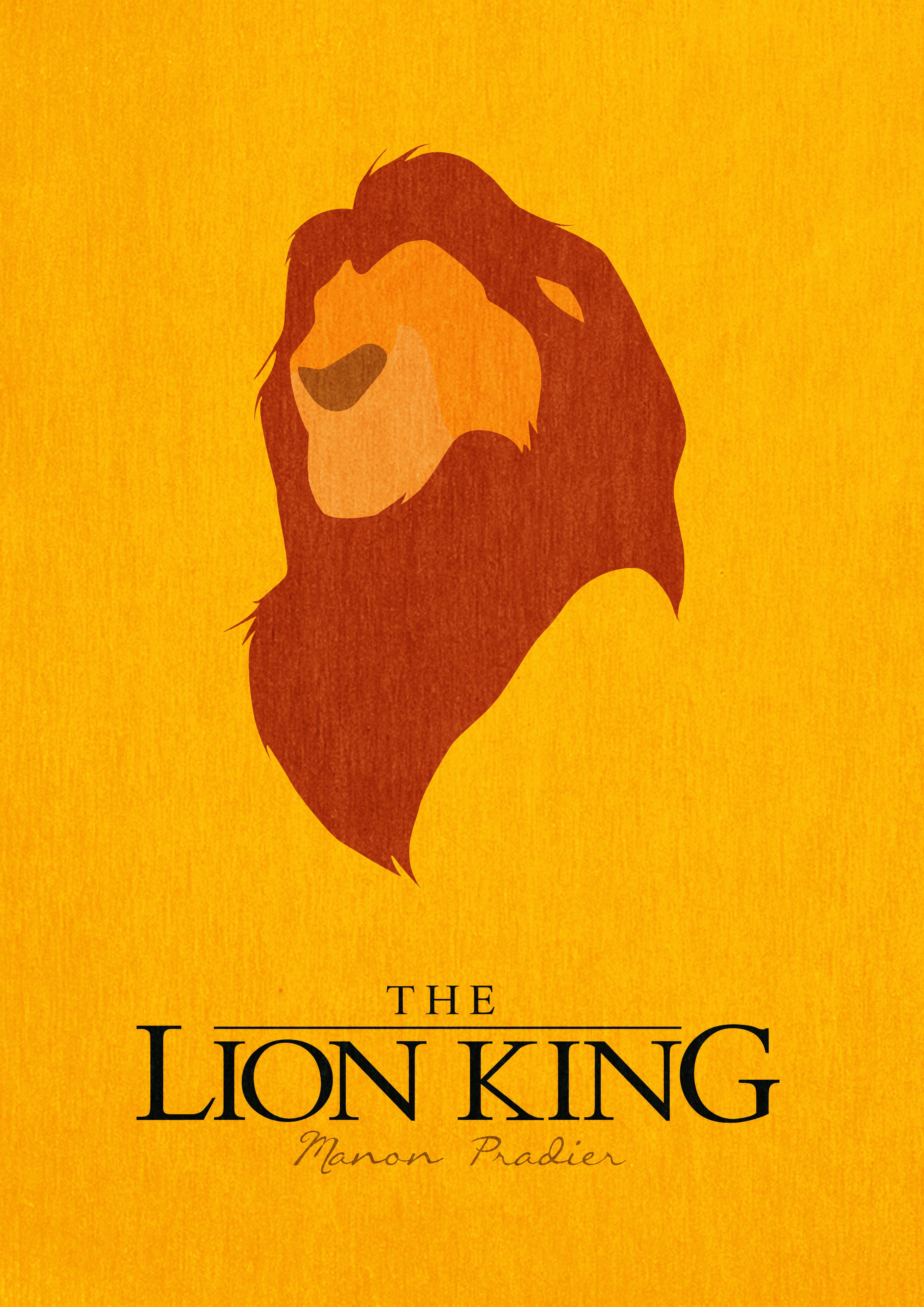 Lion King
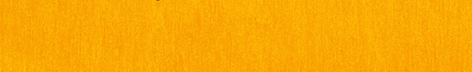 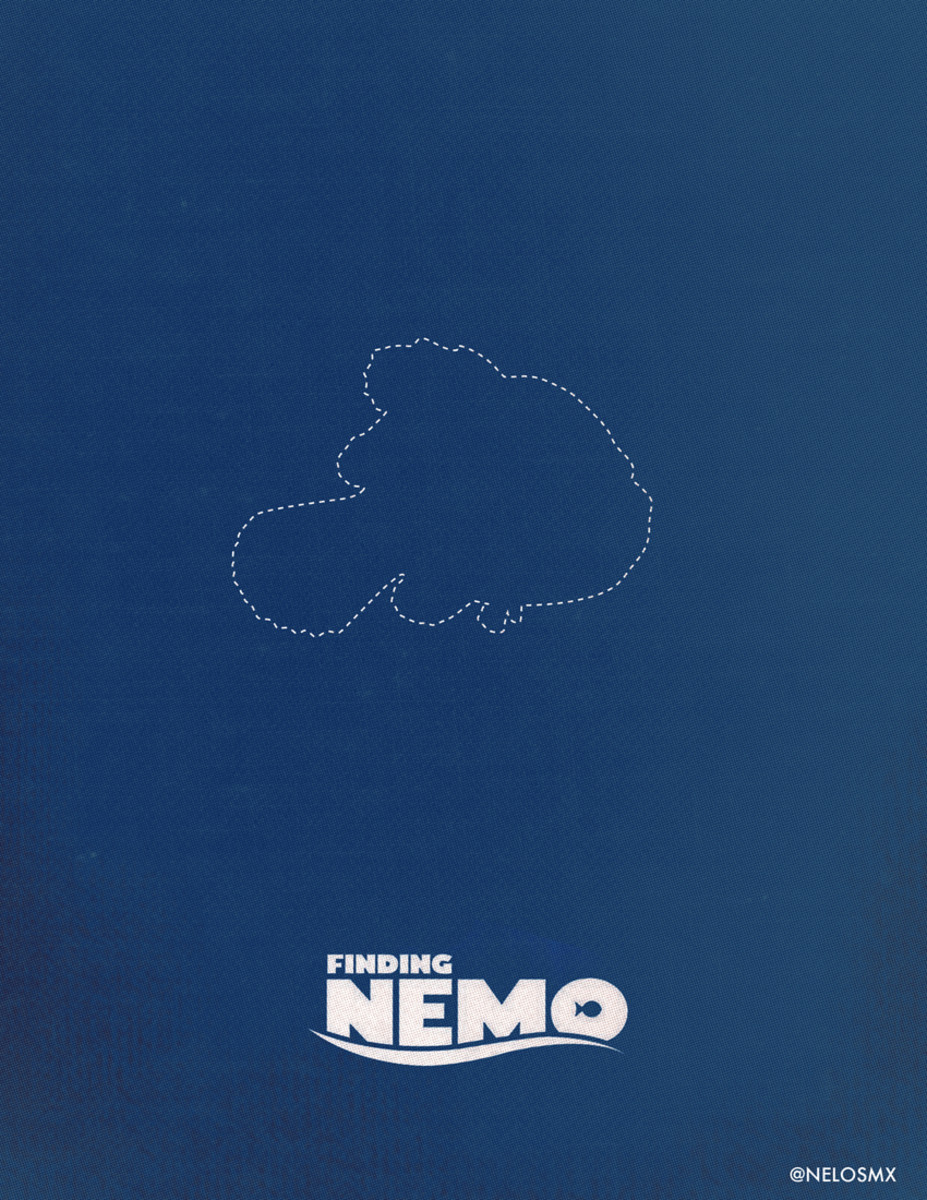 Finding Nemo
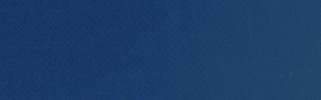 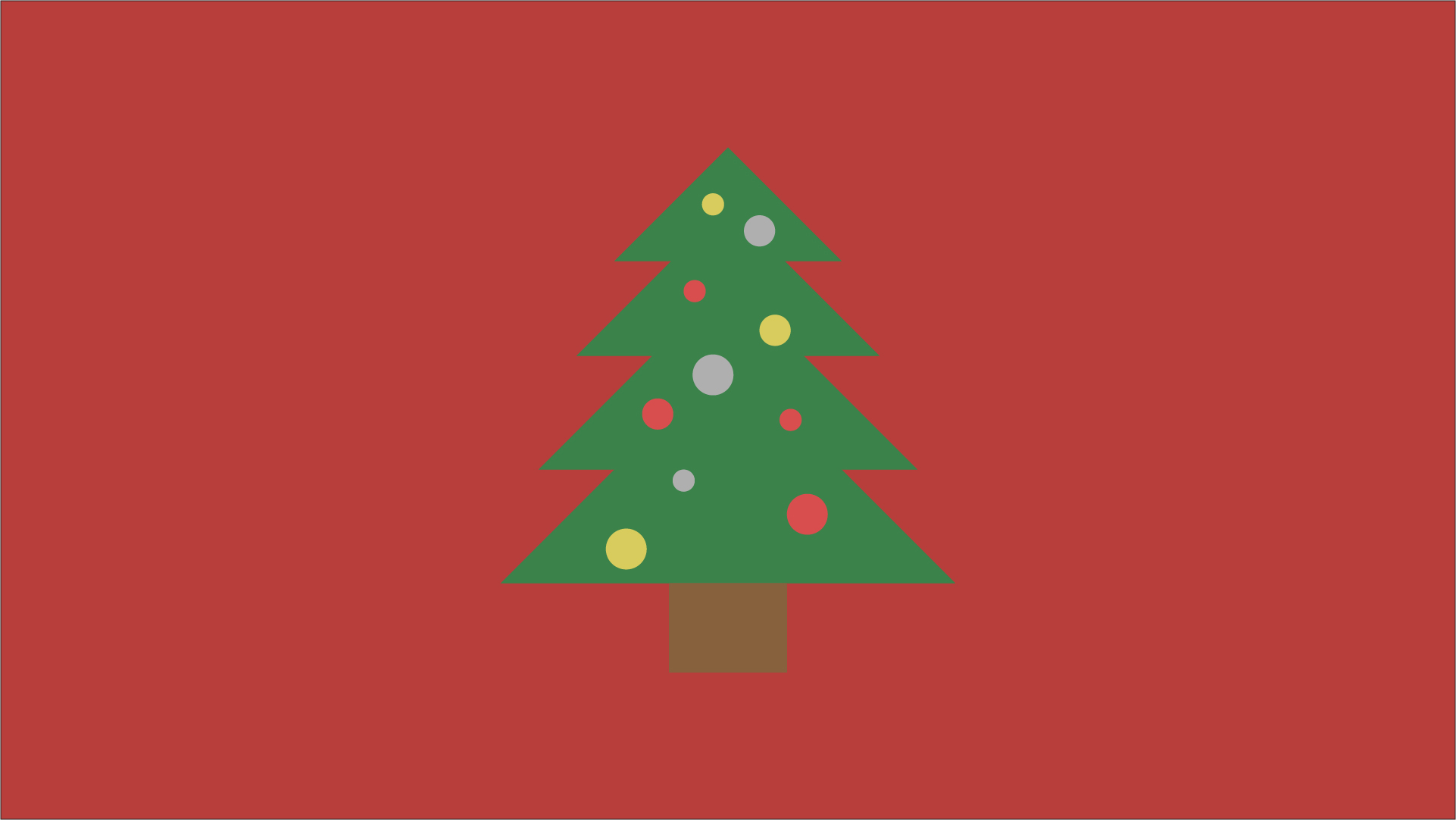 Merry Christmas
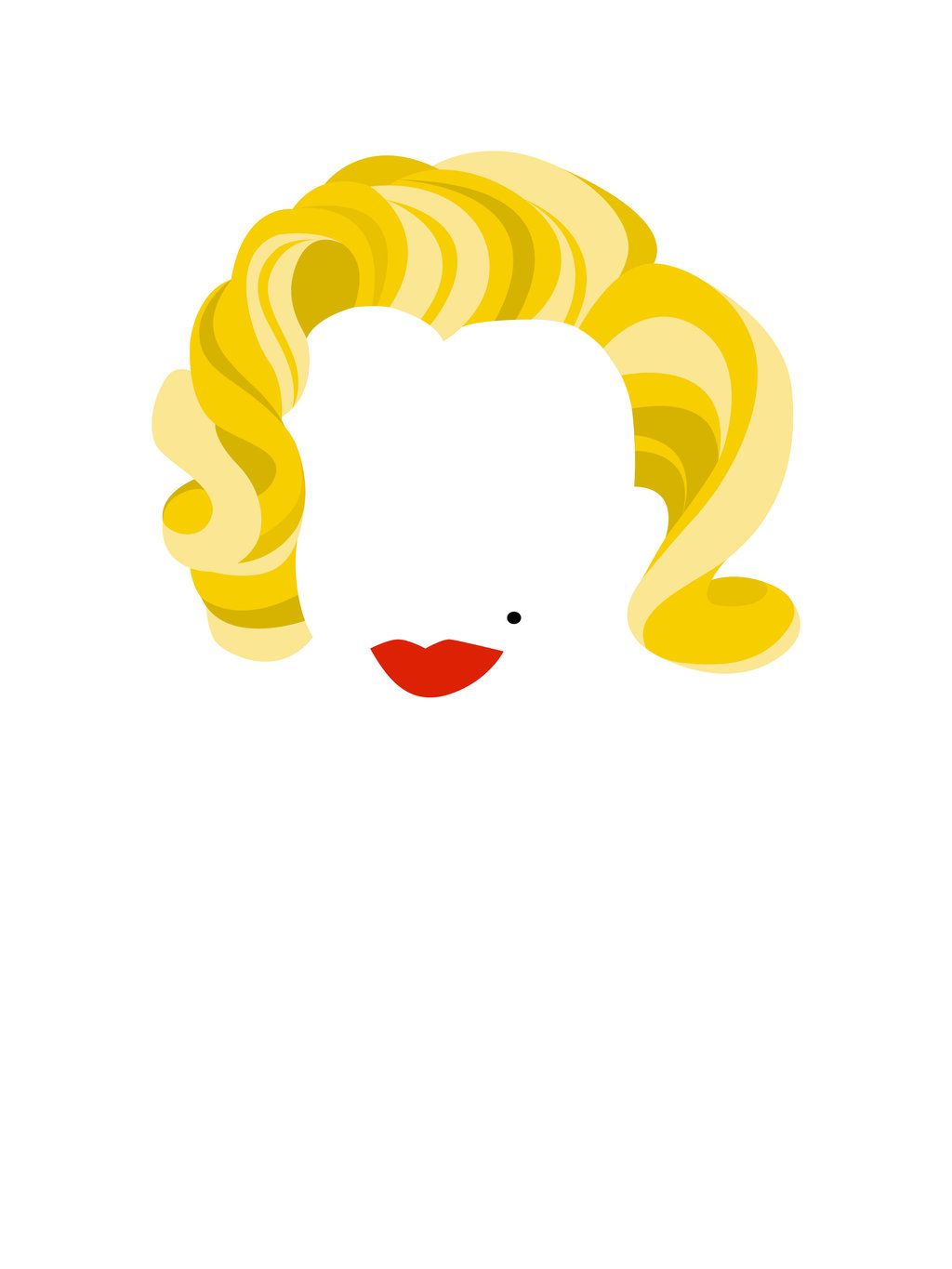 Marilyn Monroe
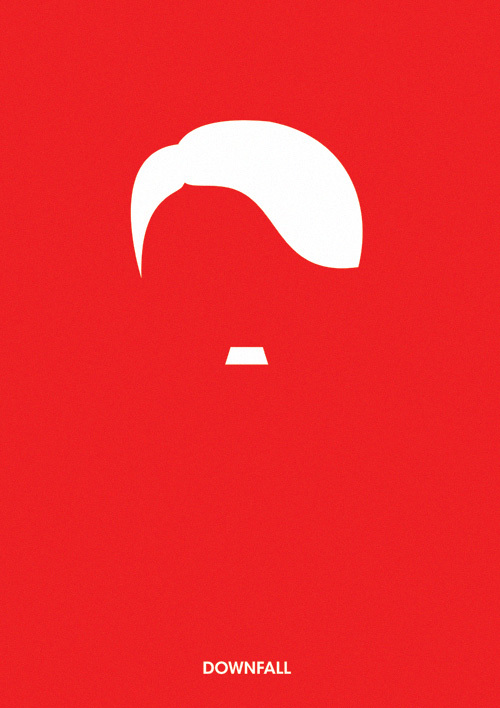 Hitler
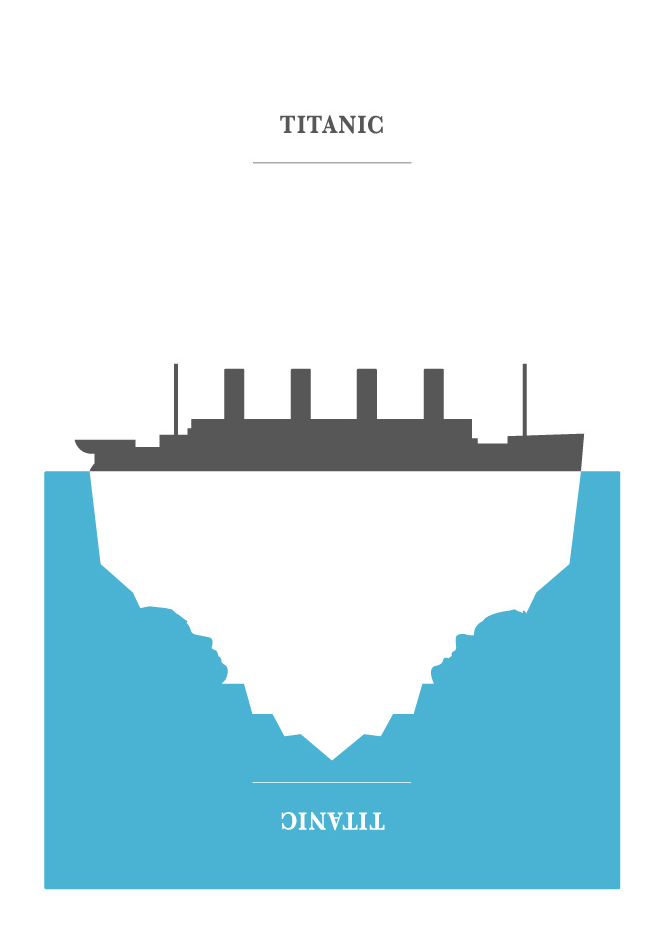 Titanic
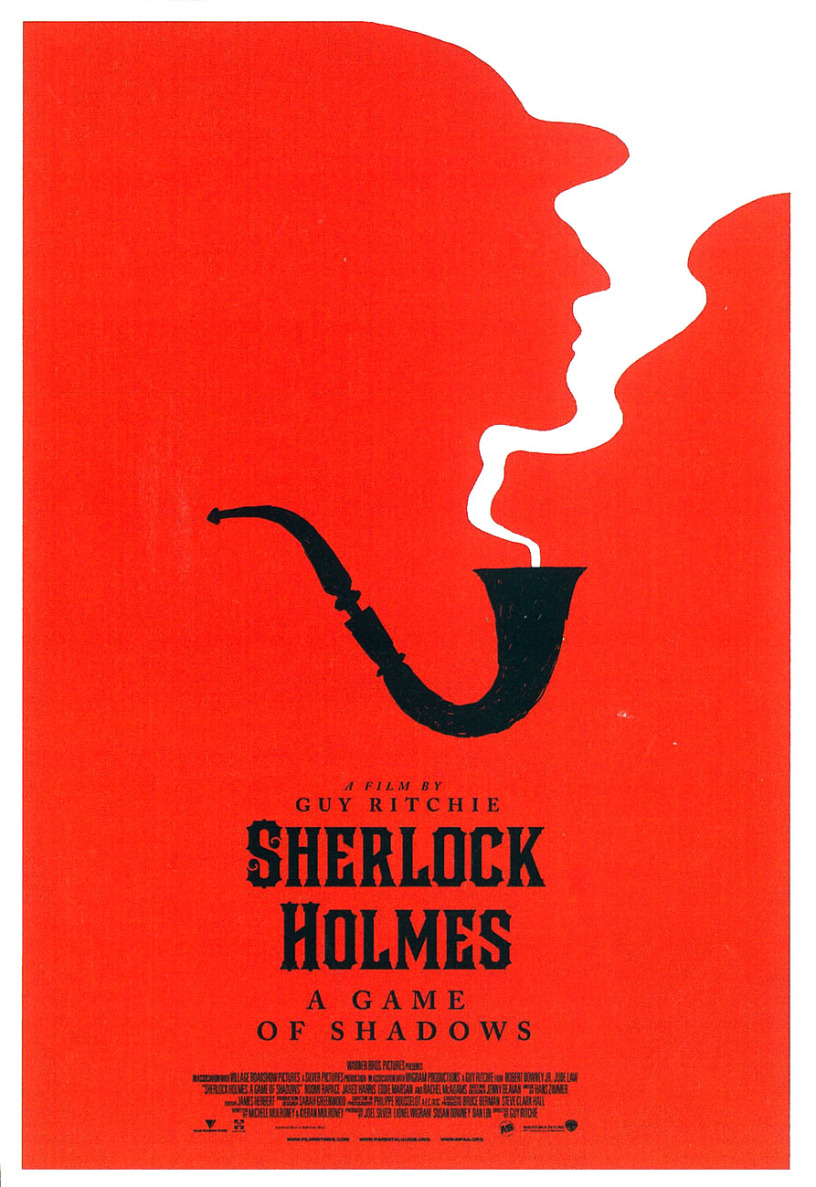 Sherlock Holmes
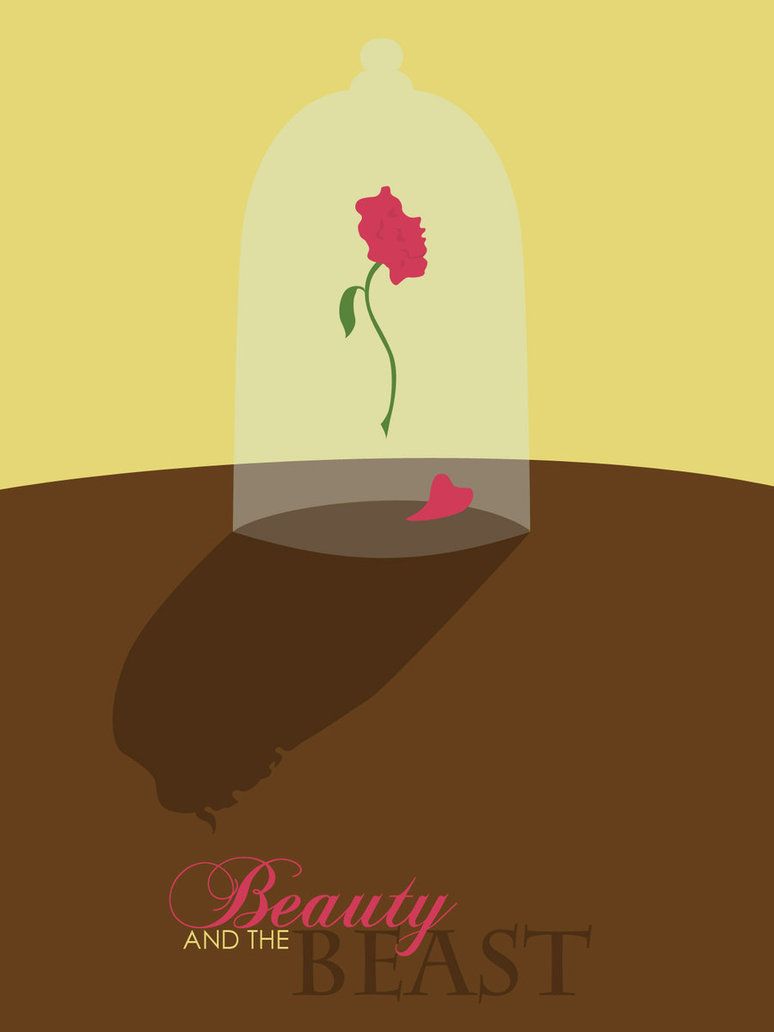 Beauty and the Beast
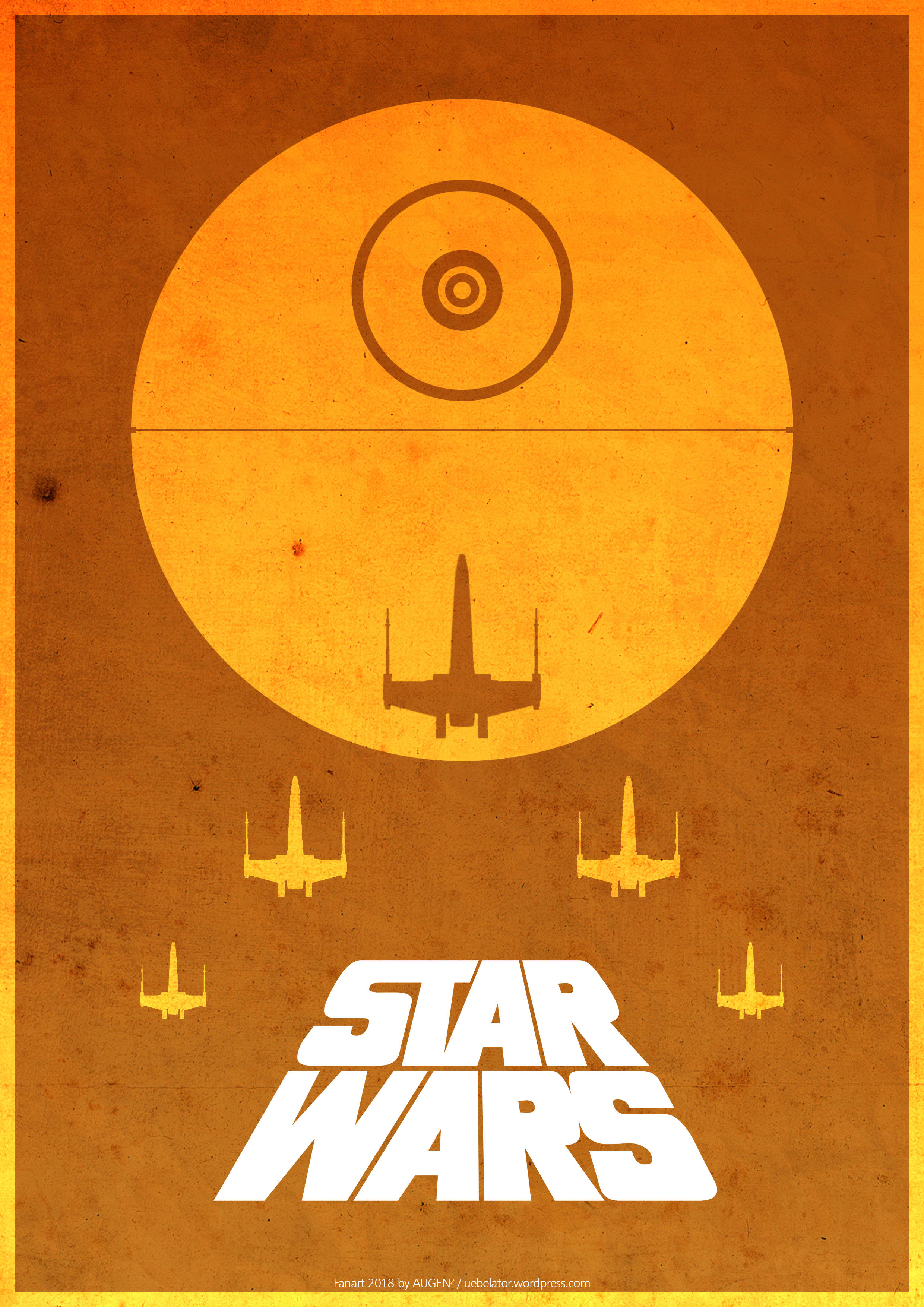 Star Wars
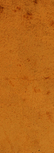 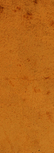 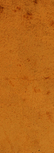 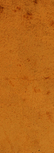 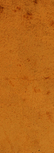 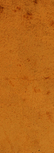 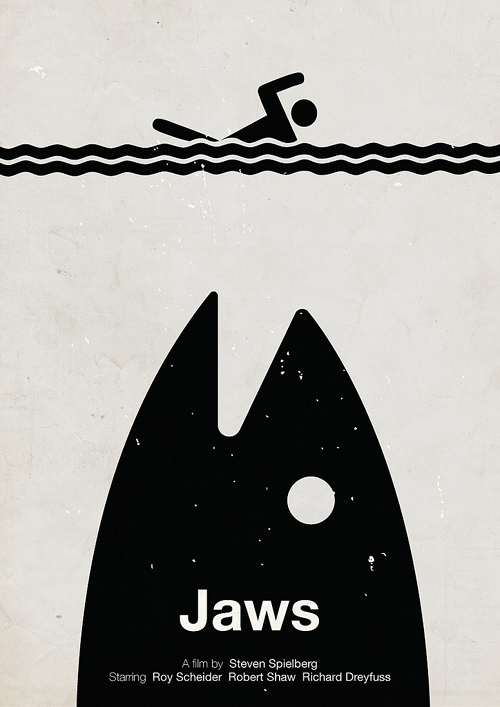 Jaws
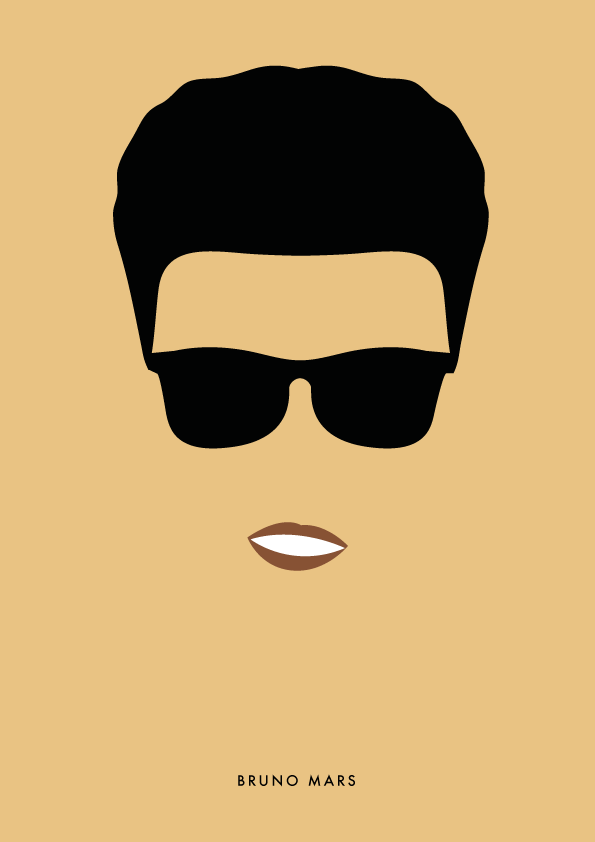 Bruno Mars
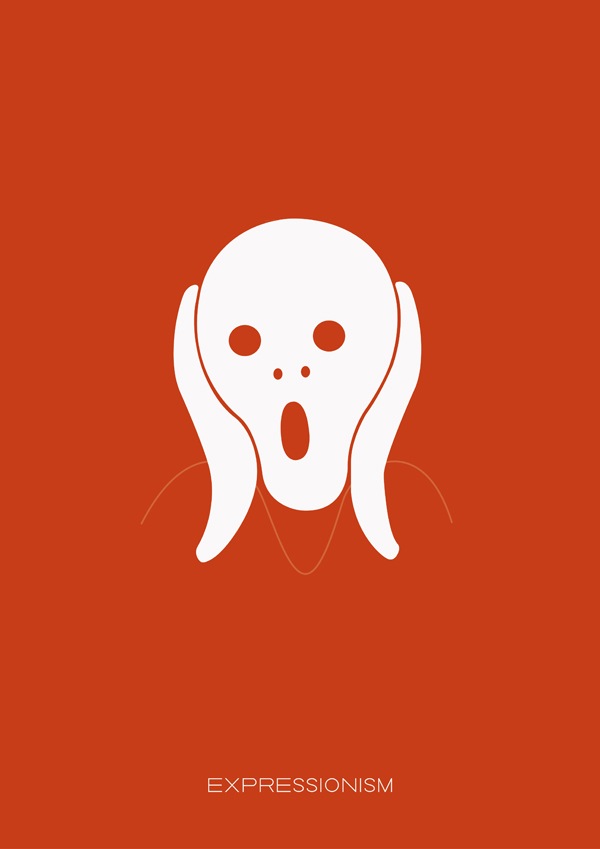 Expressionism (The Scream – Edvard Munch)
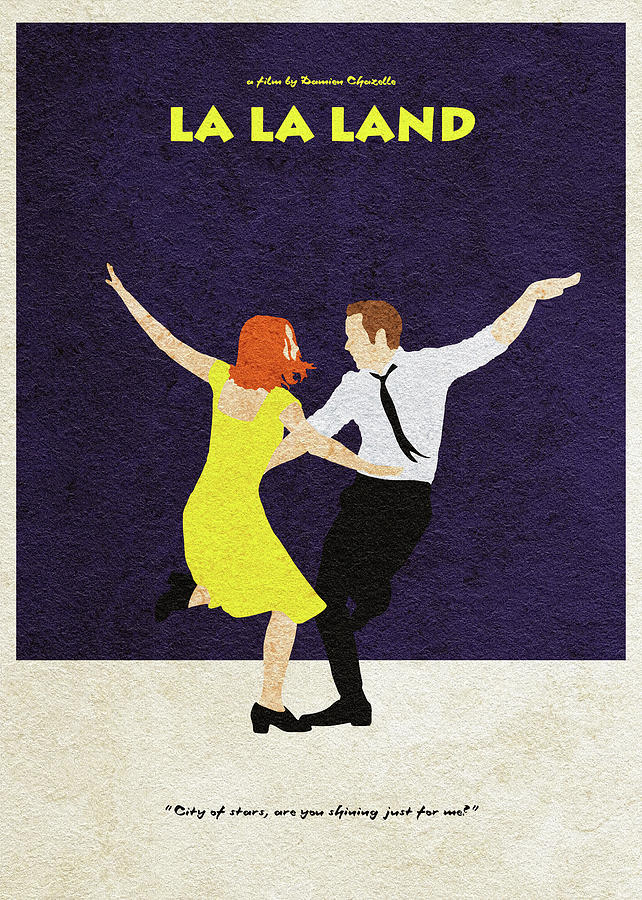 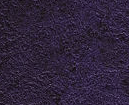 La La Land
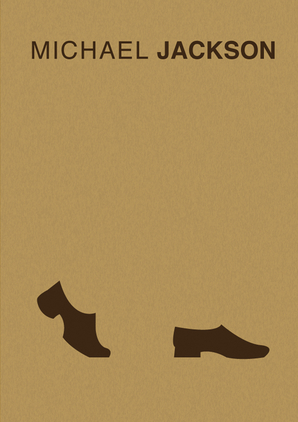 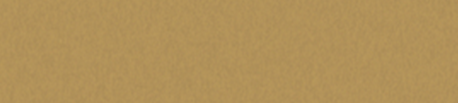 Michael Jackson
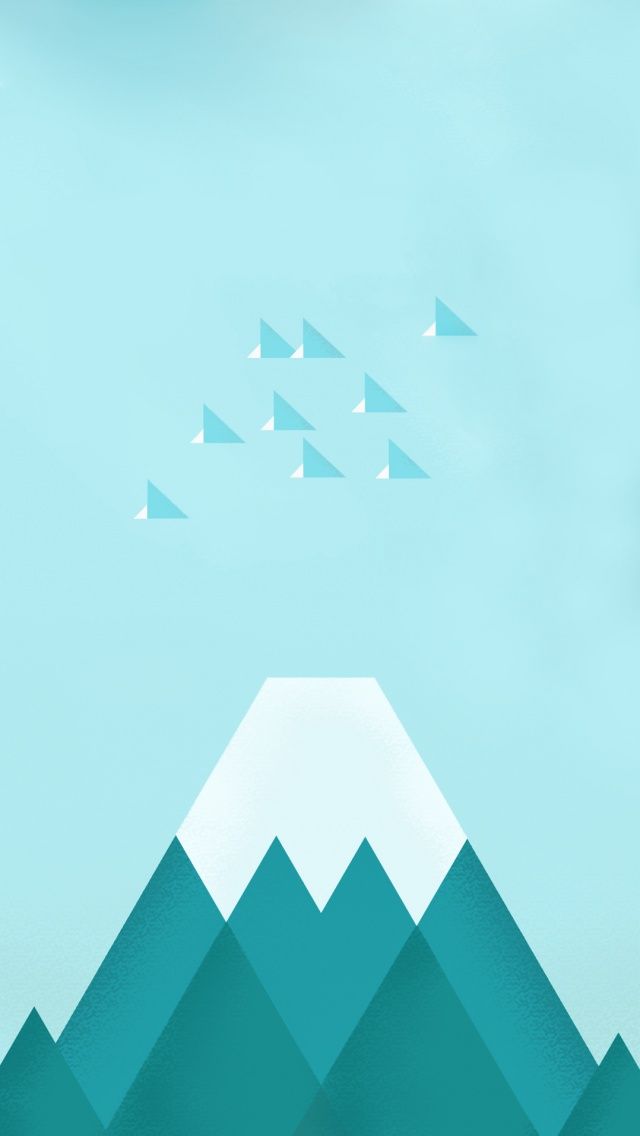 Mount Everest
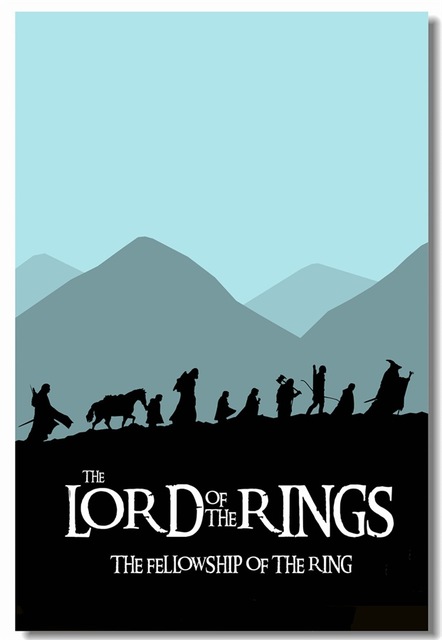 Lord of the Rings
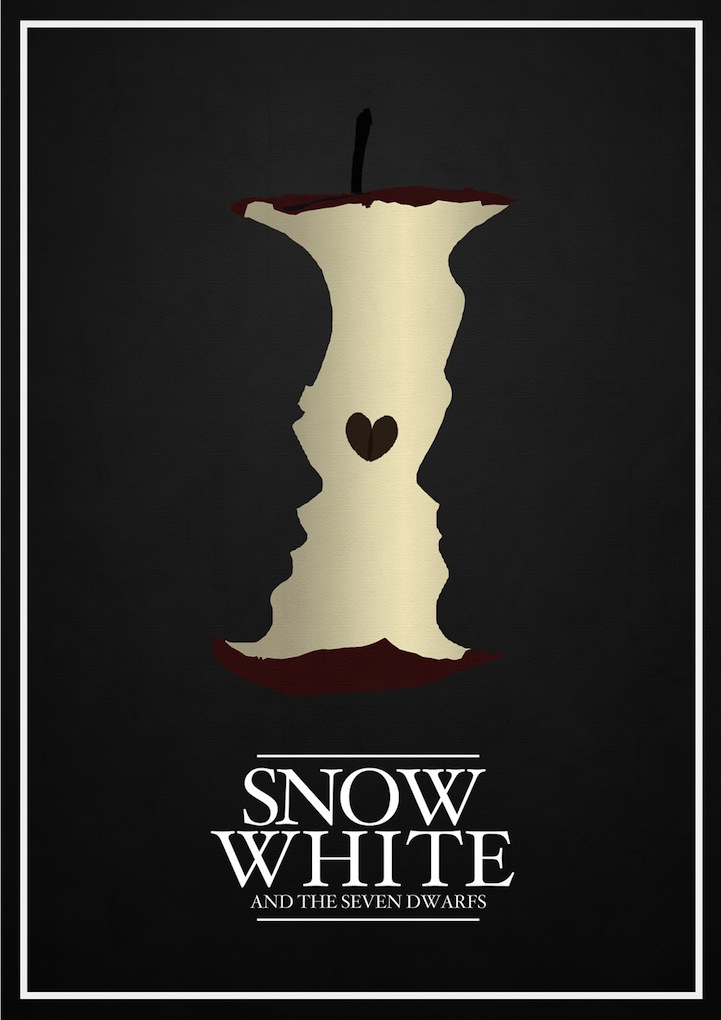 Snow White and the Seven Dwarfs
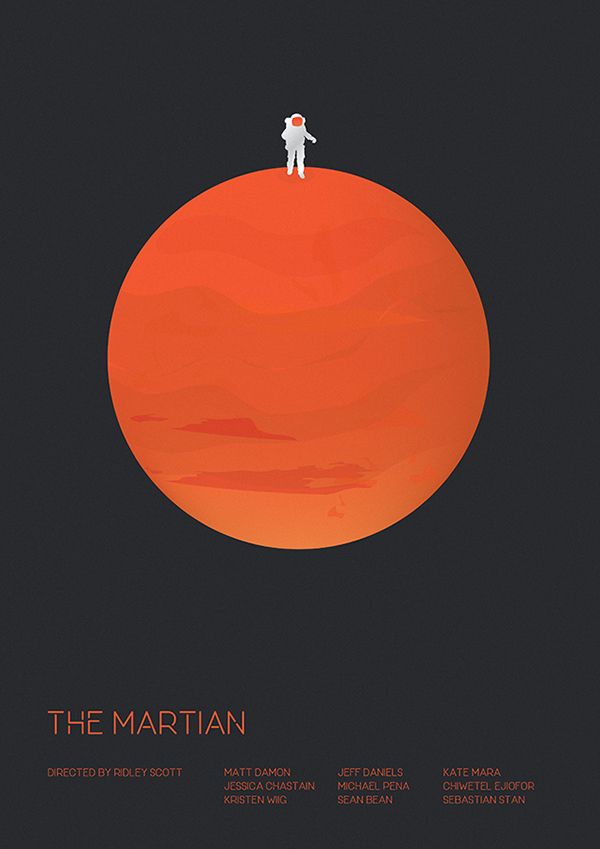 The Martian
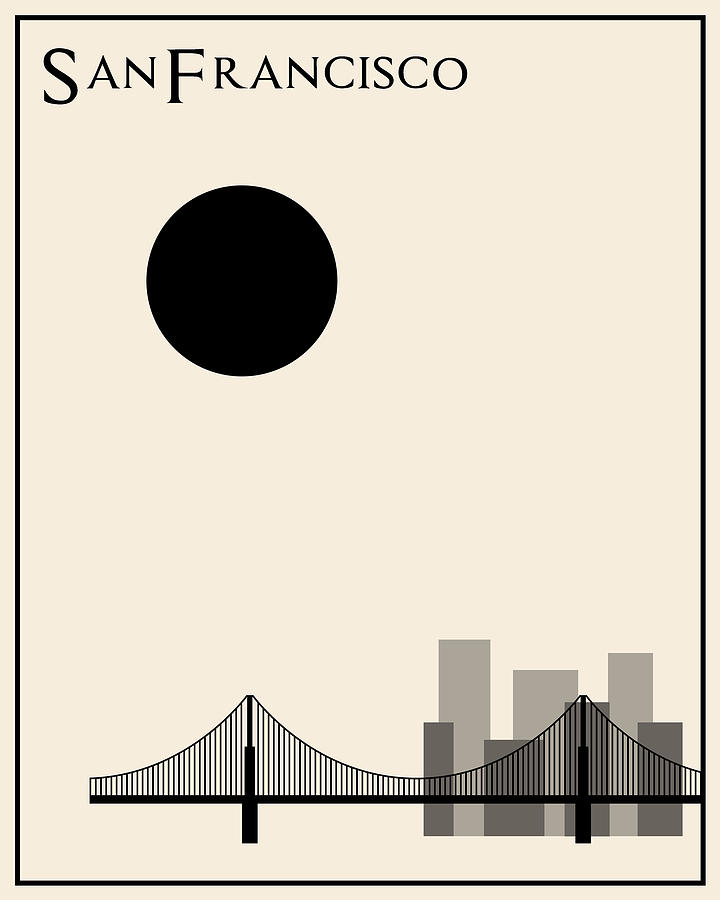 San Francisco
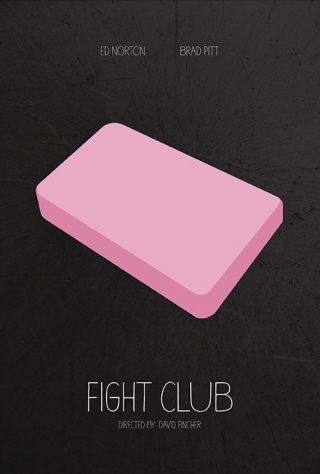 Fight Club
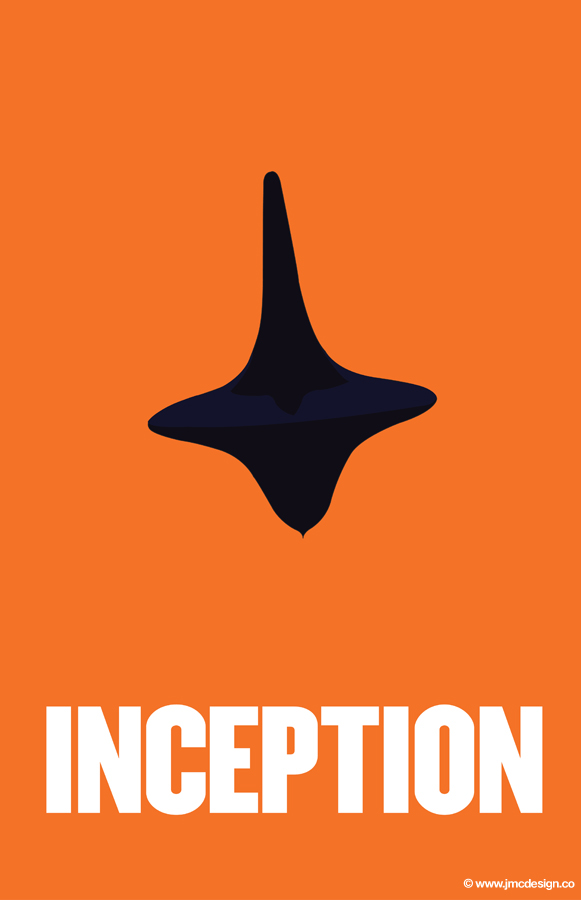 Inception
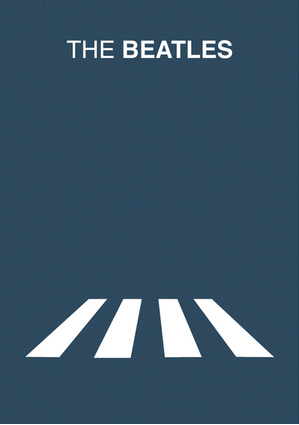 The Beatles
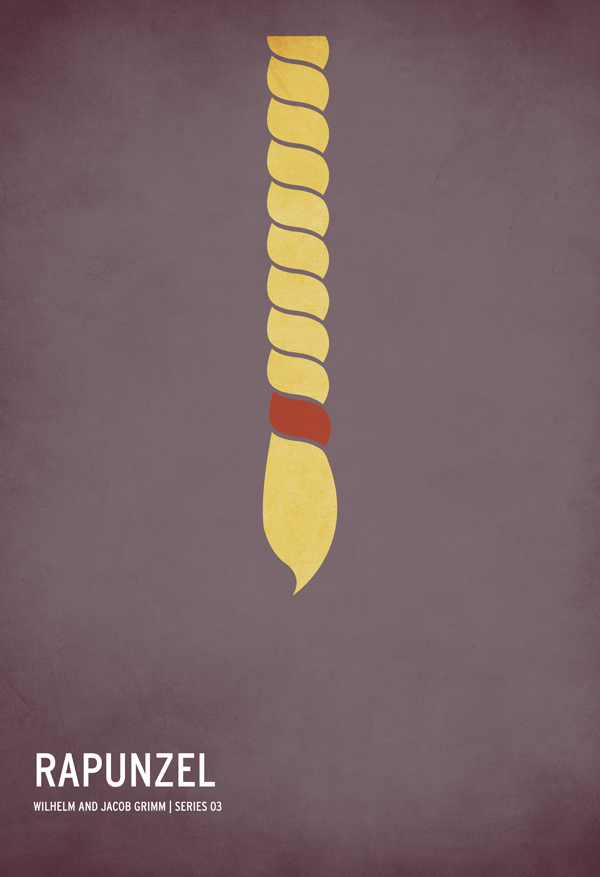 Rapunzel
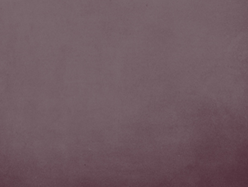 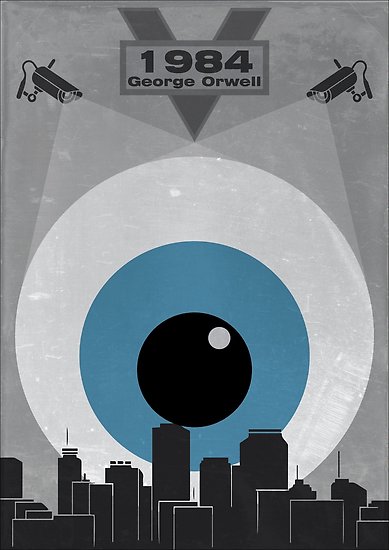 1984
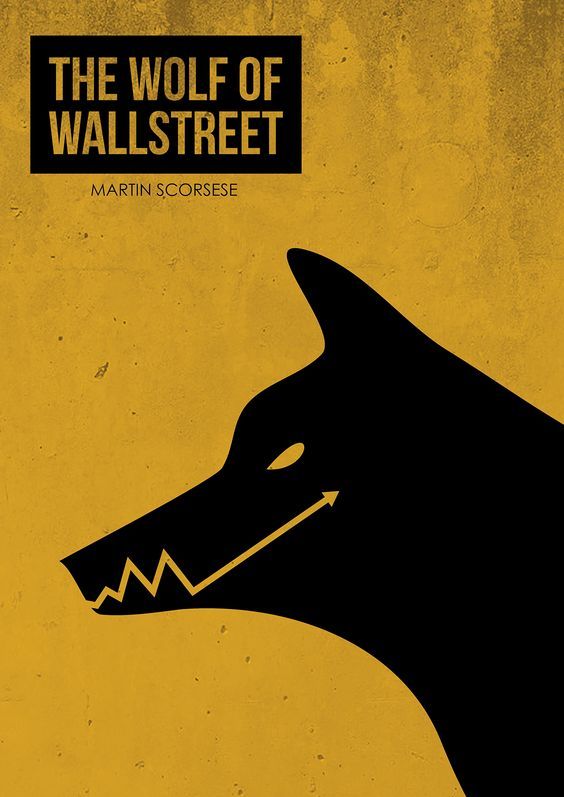 The Wolf of Wall Street
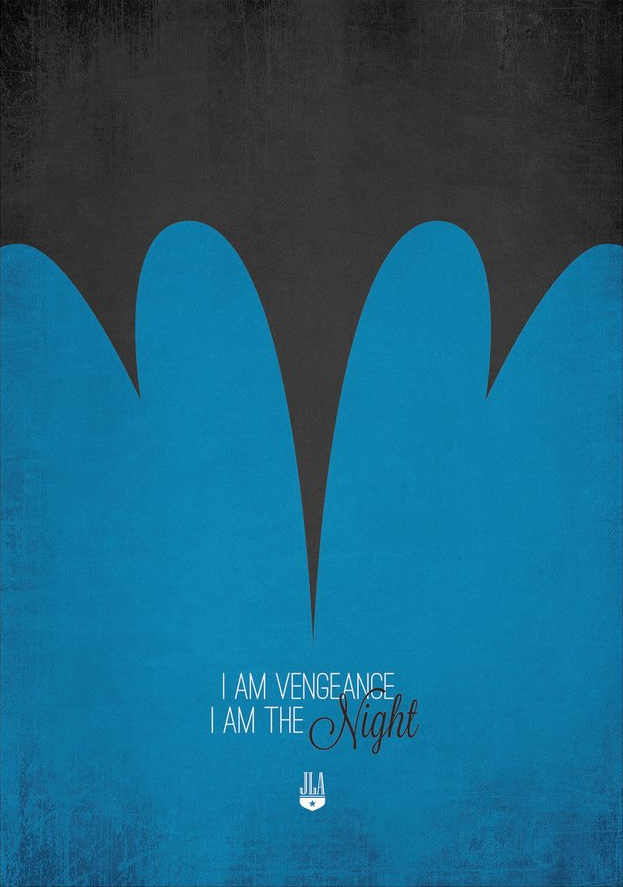 Batman
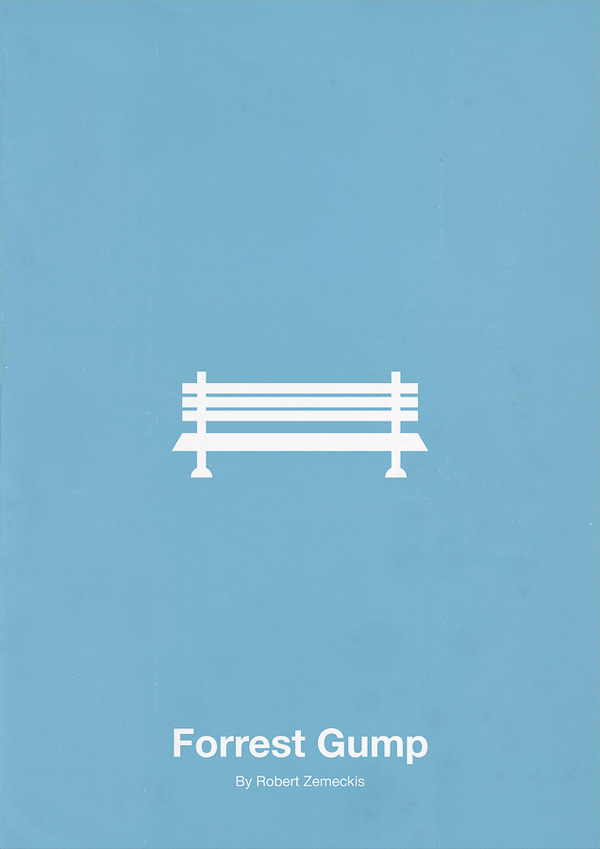 Forest Gump
Create a minimalist Poster
No writing

Can only use scissors and glue.  


It can be anything.
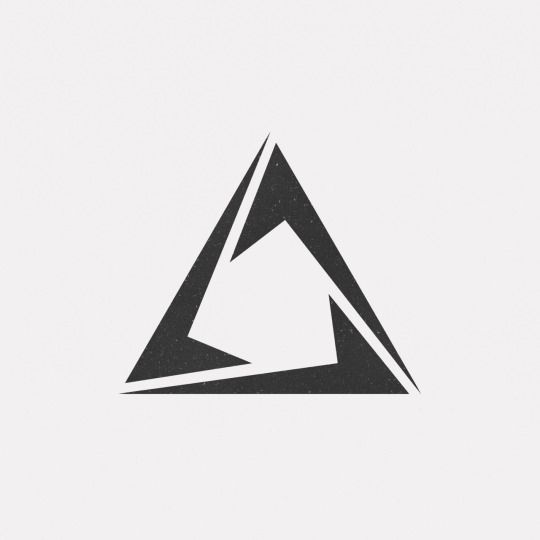 Write the title
Choose another poster and give it a title 

Maximum 7 words
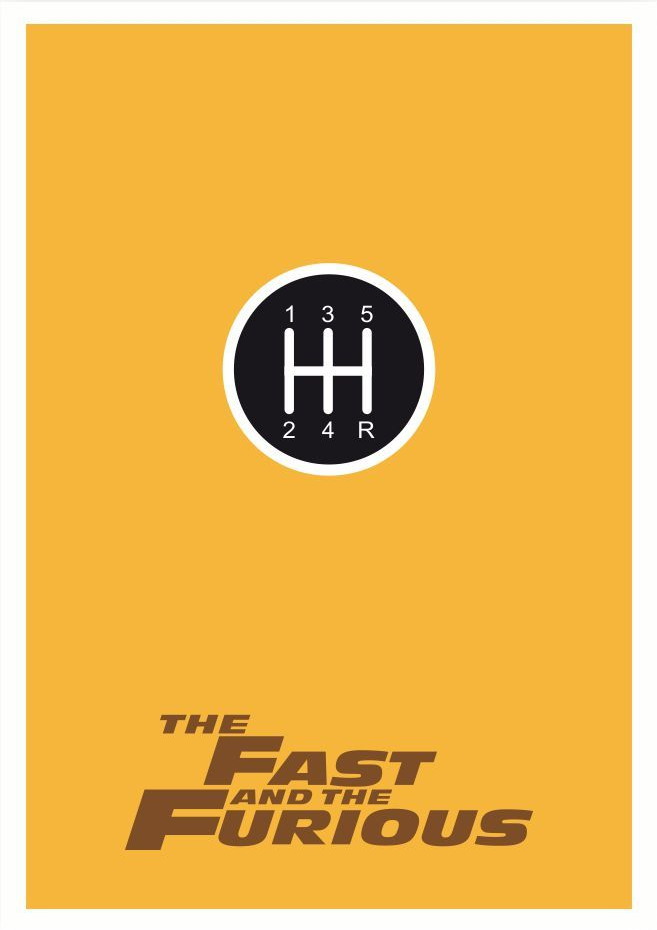 Write the “tag line”
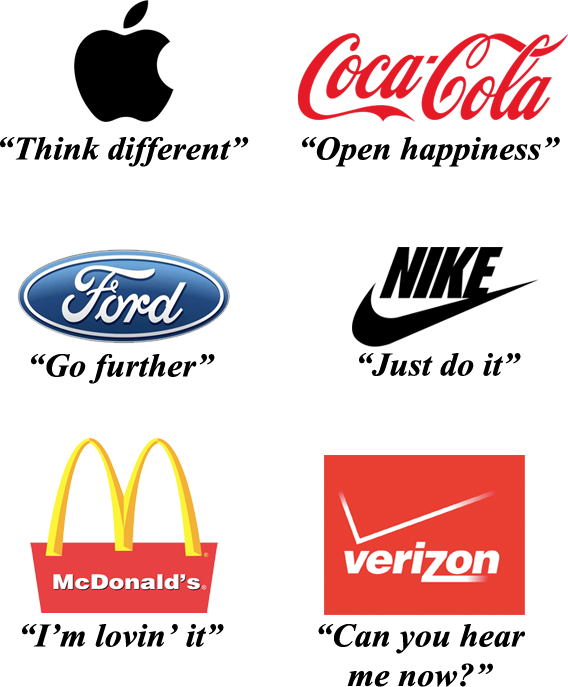 A catch phrase 

Something memorable
Write the review
“Greatest movie of the year” – Daffy Duck

“Outstanding singing!”      	– A guy I met once 

“I was blown away!” 	– Myth Busters
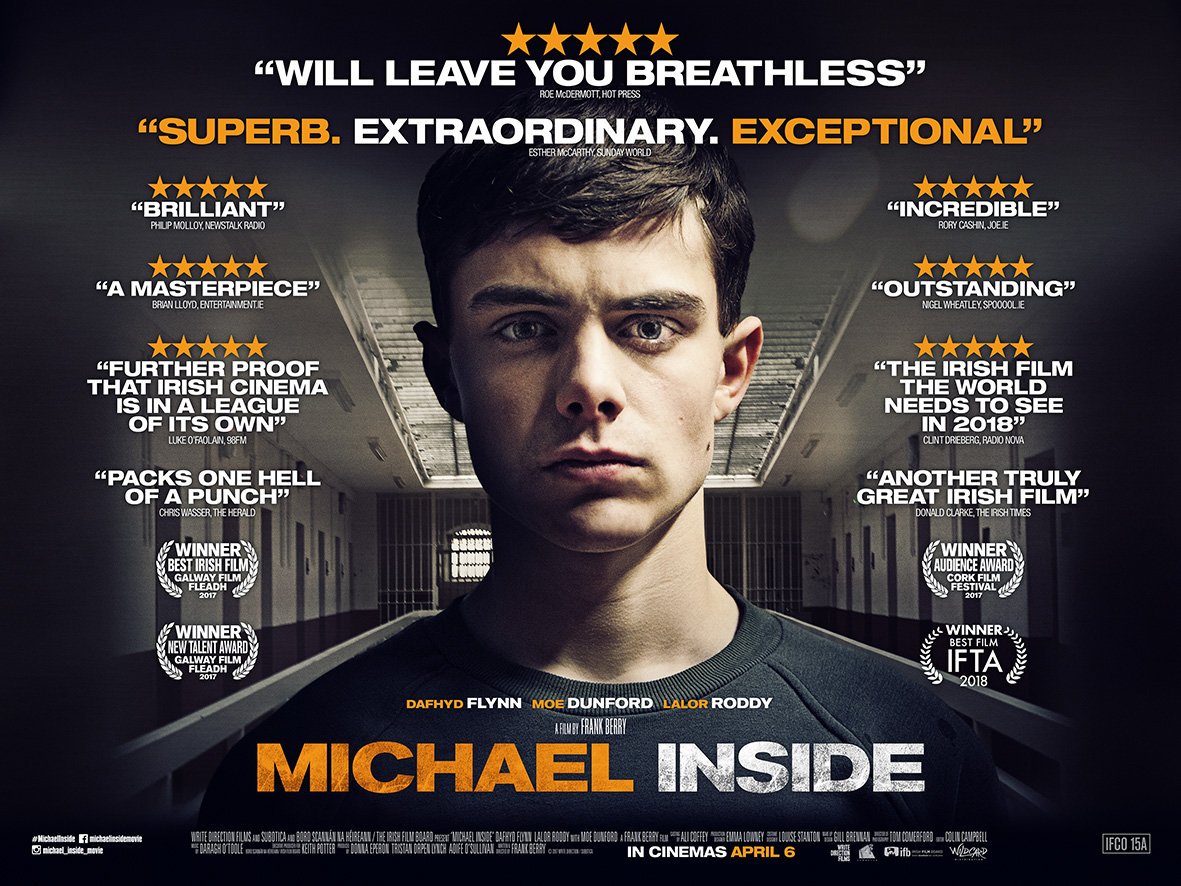 Write the Description
What do you think this is about?

Briefly summarize what you think based on: the title, slogan, and review.
False Advertising
https://www.youtube.com/watch?v=pRRUgI_iUXI&t=22s